Calculus II for Management
Numeric Integration & Linear ODEs
week 7
Lecture 7
Approximation by rectangles, trapezoids and by using Simpson’s Rule
Interpreting data with numerical integration
A primer on inverse matrices
Topics

Approximation by Rectangles

Approximation by Trapezoids

Approximation Using Parabolas: Simpson’s Rule

Interpreting Data with Numerical Integration

A Primer on Inverse Matrices
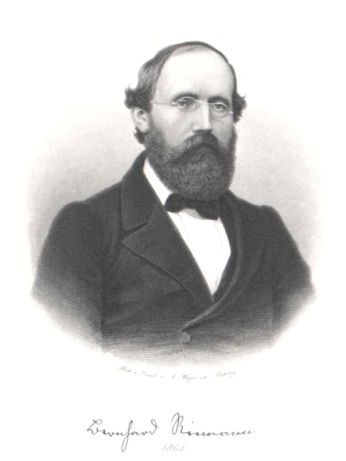 Bernhard Riemann
(1826 - 1866)
Approximation by rectangles follows the ideas we already discussed while introducing the definite integral as an area (1/ 2)
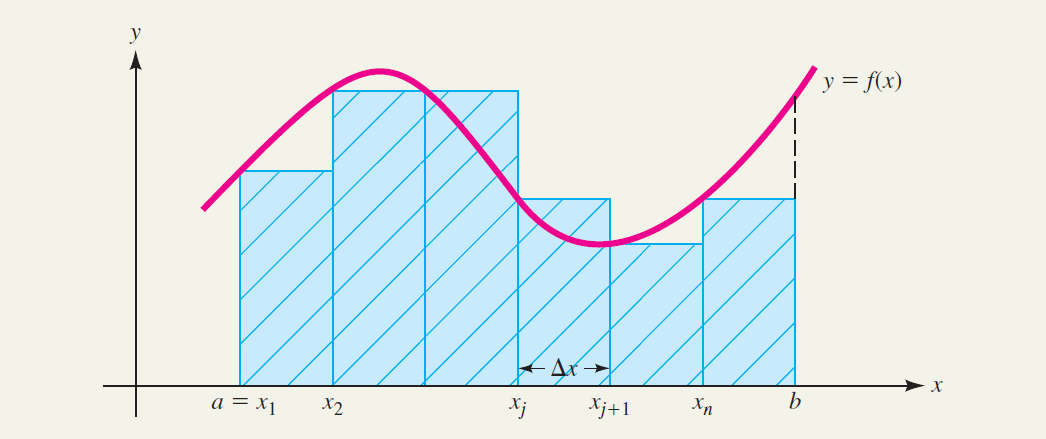 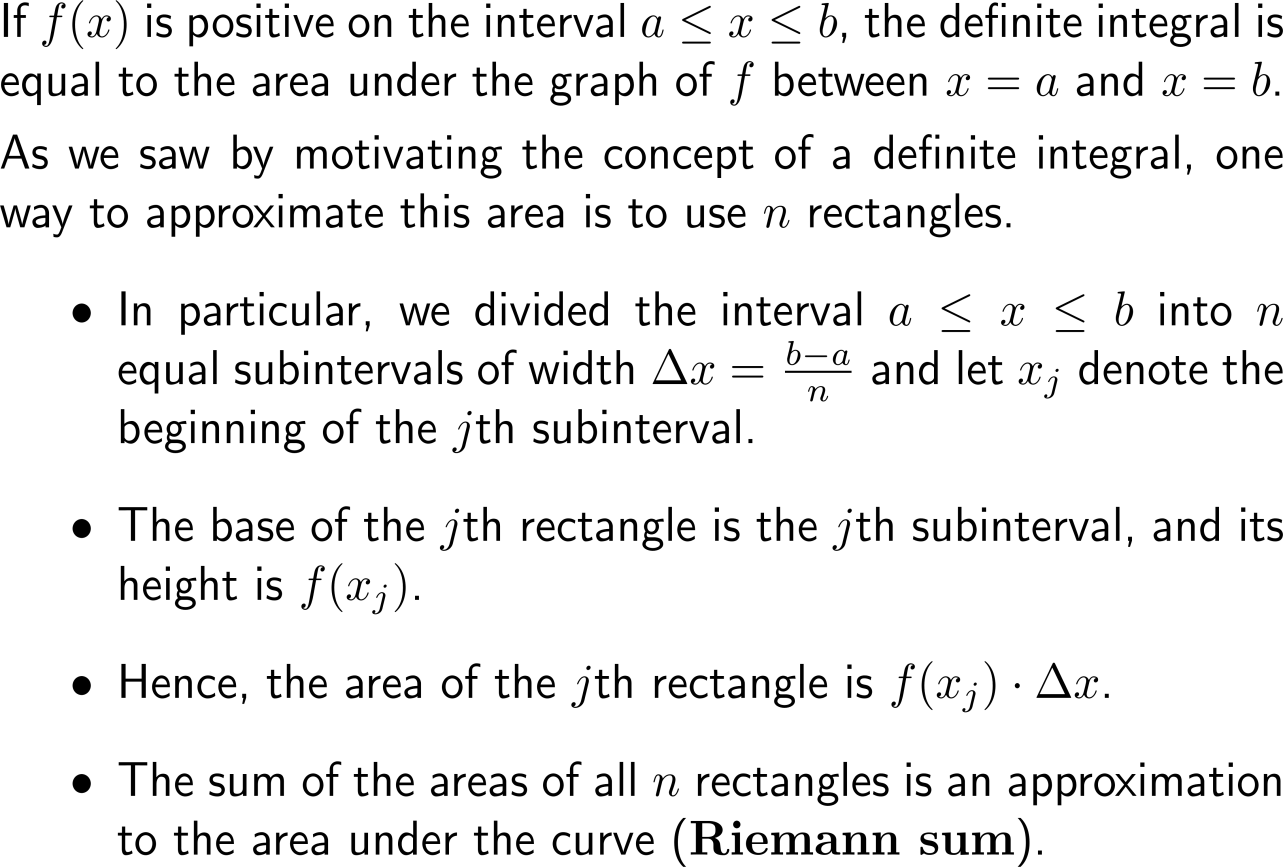 Approximation by rectangles follows the ideas we already discussed while introducing the definite integral as an area (2/ 2)
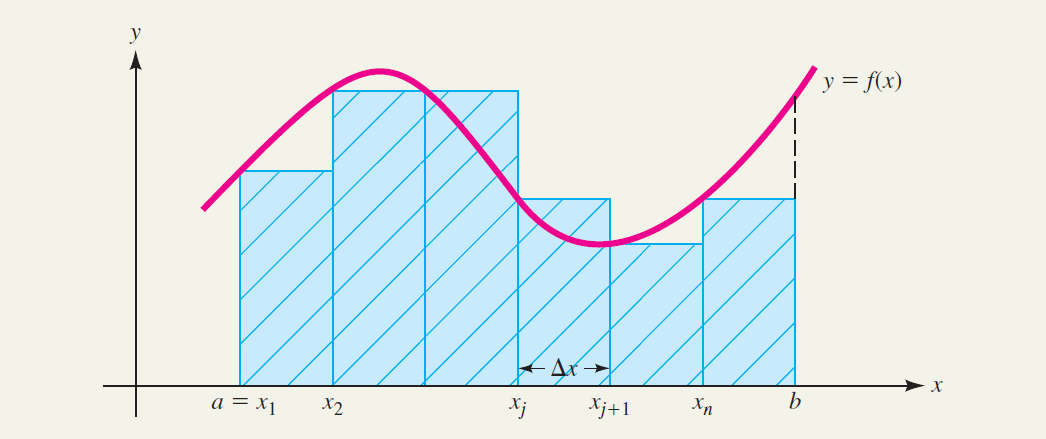 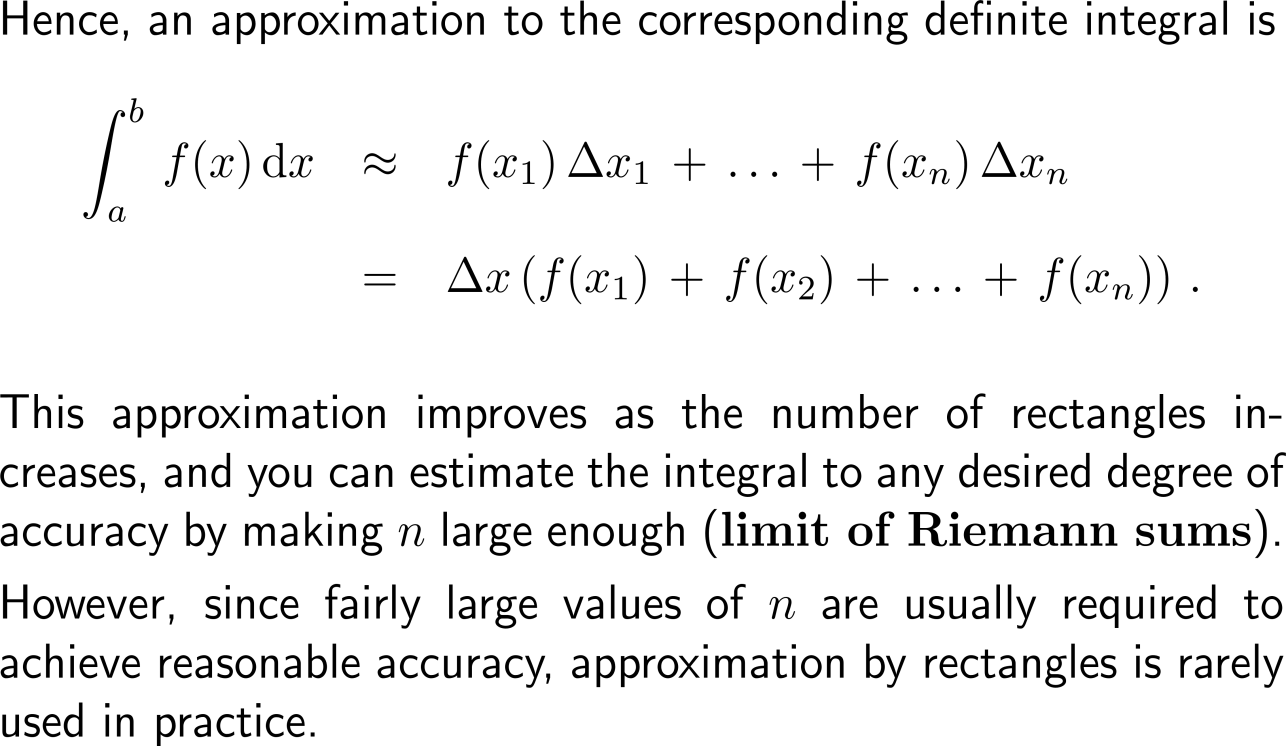 Example:Area & estimating with finite sums
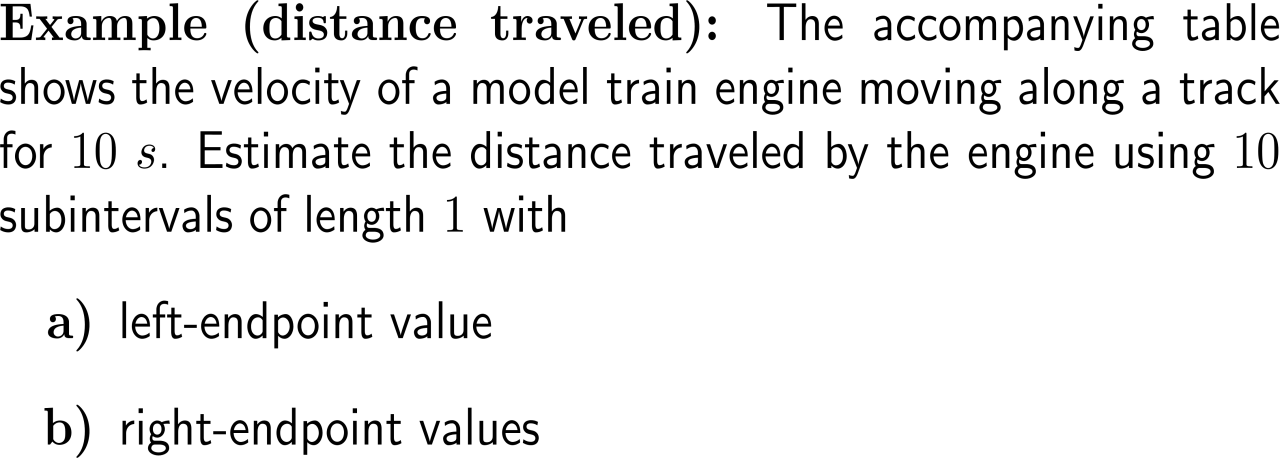 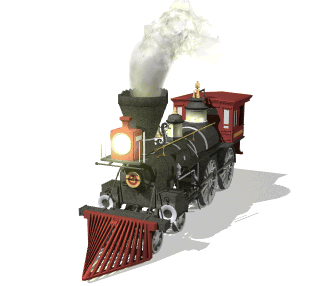 Example:Area & estimating with finite sums
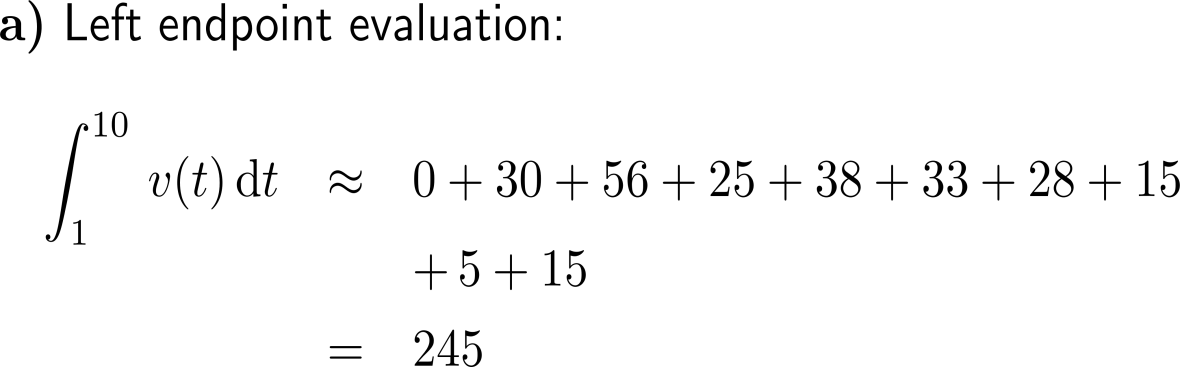 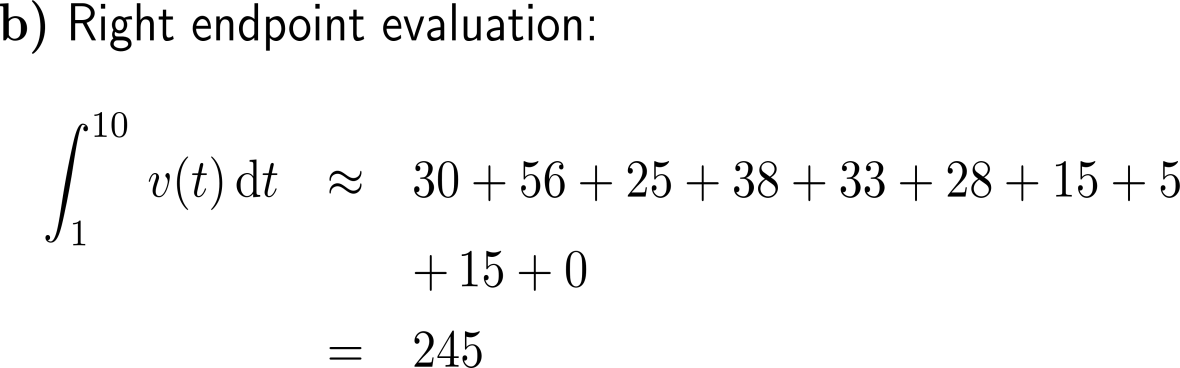 Example:Riemann Sums
a)
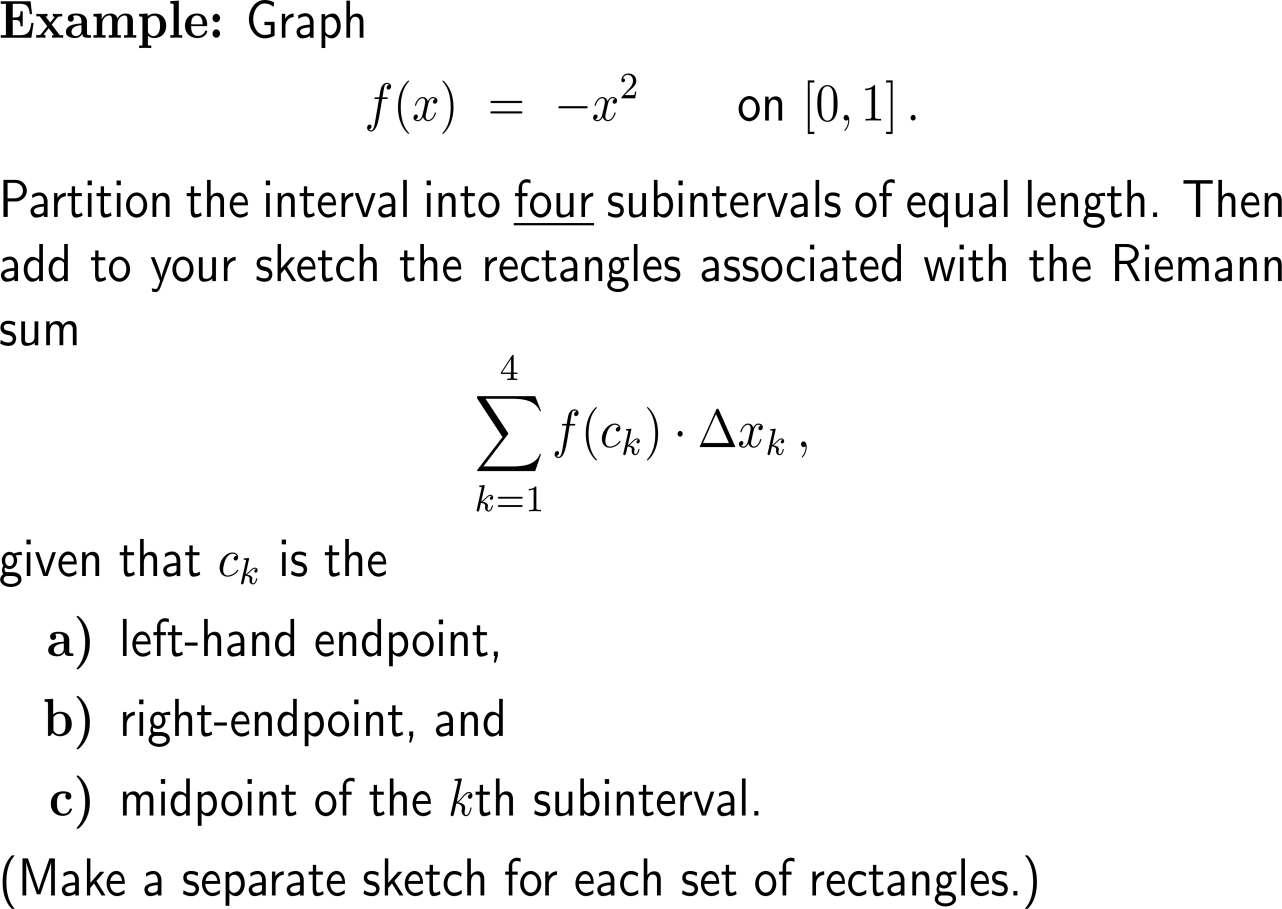 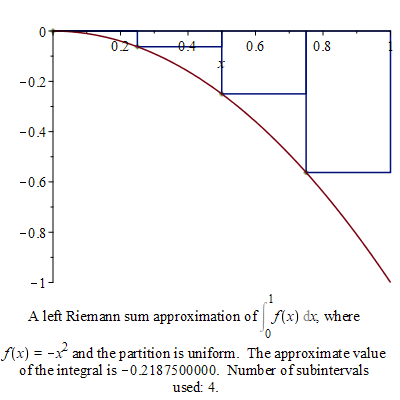 Example:Riemann Sums
b)
right endpoint evaluation
c)
midpoint evaluation
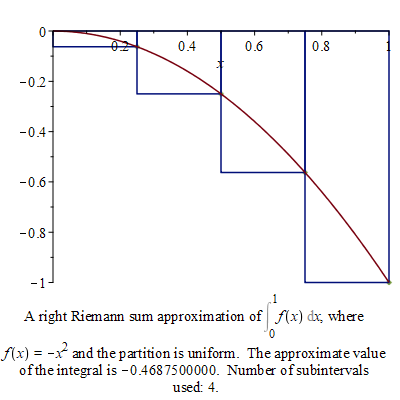 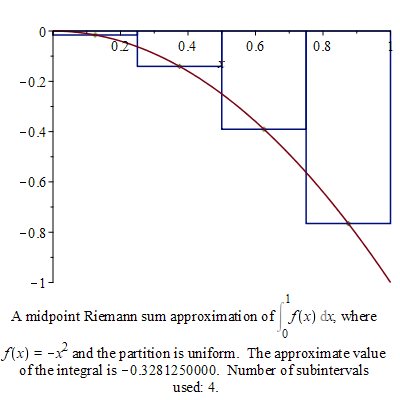 Topics

Approximation by Rectangles

Approximation by Trapezoids

Approximation Using Parabolas: Simpson’s Rule

Interpreting Data with Numerical Integration

A Primer on Inverse Matrices
The accuracy of the approximation improves when changing from a rectangular rule to the trapezoidal rule
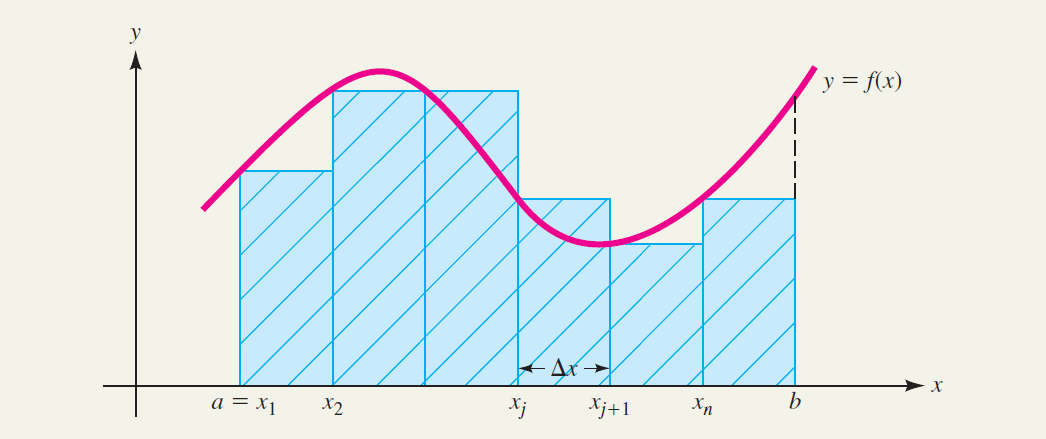 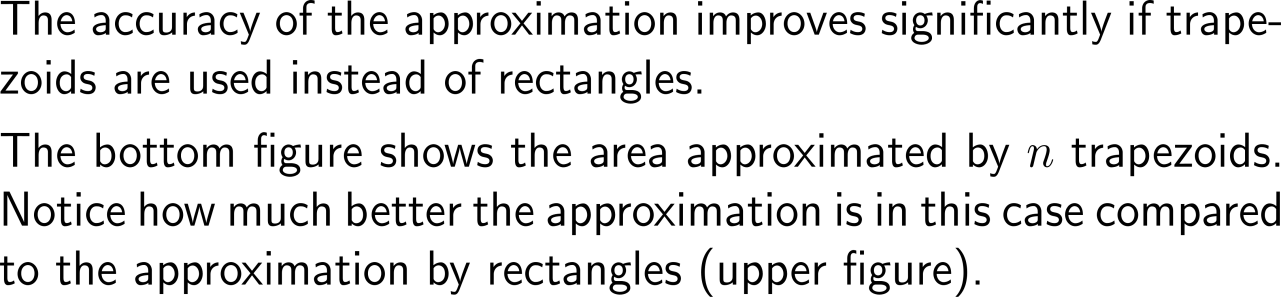 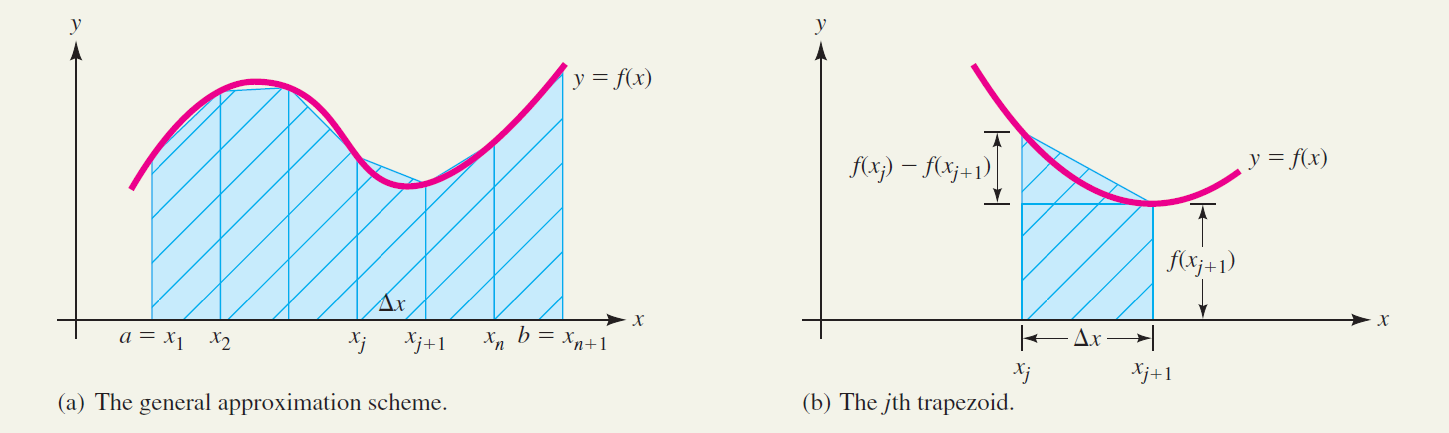 The value obtained for the area of an arbitrary trapezoid is that of the sum of a triangle and a rectangle …
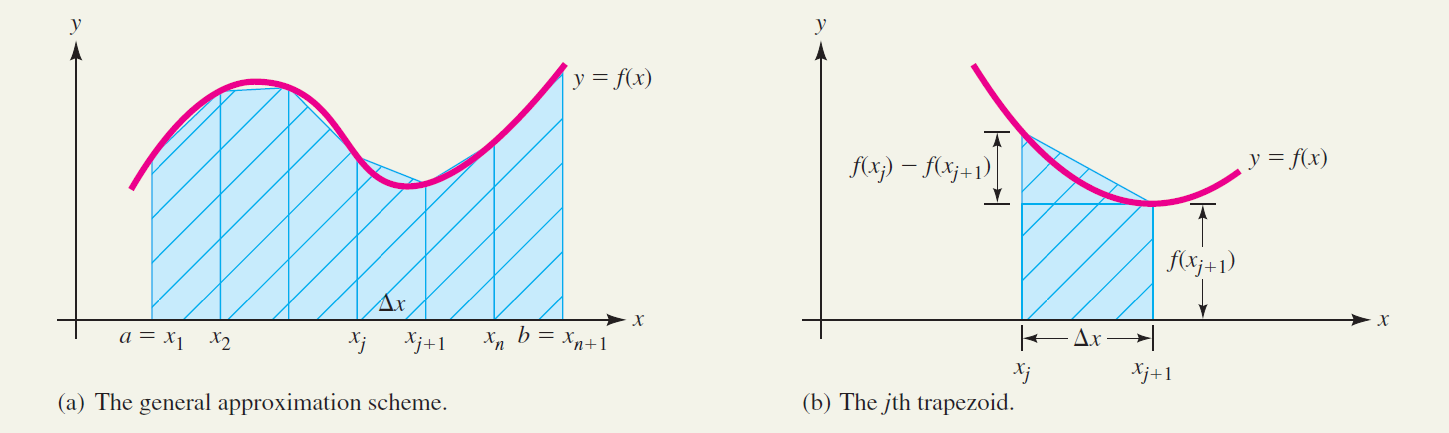 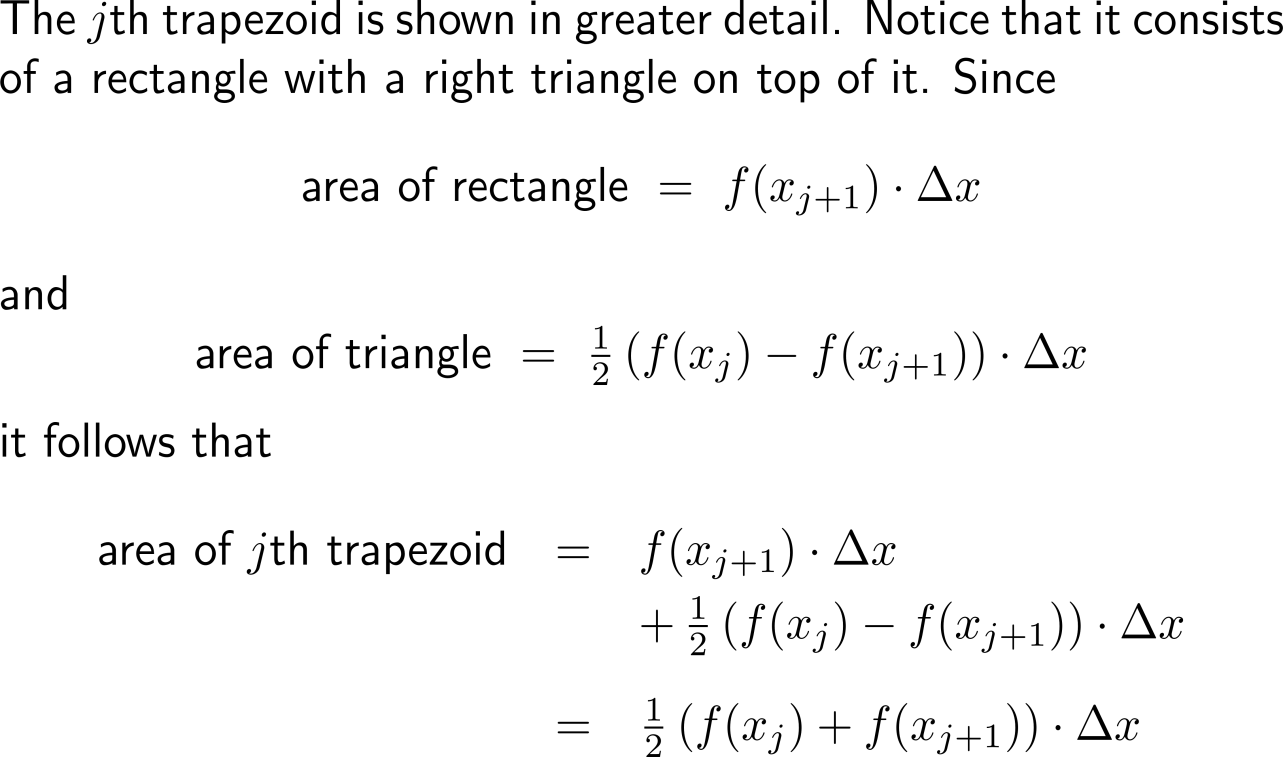 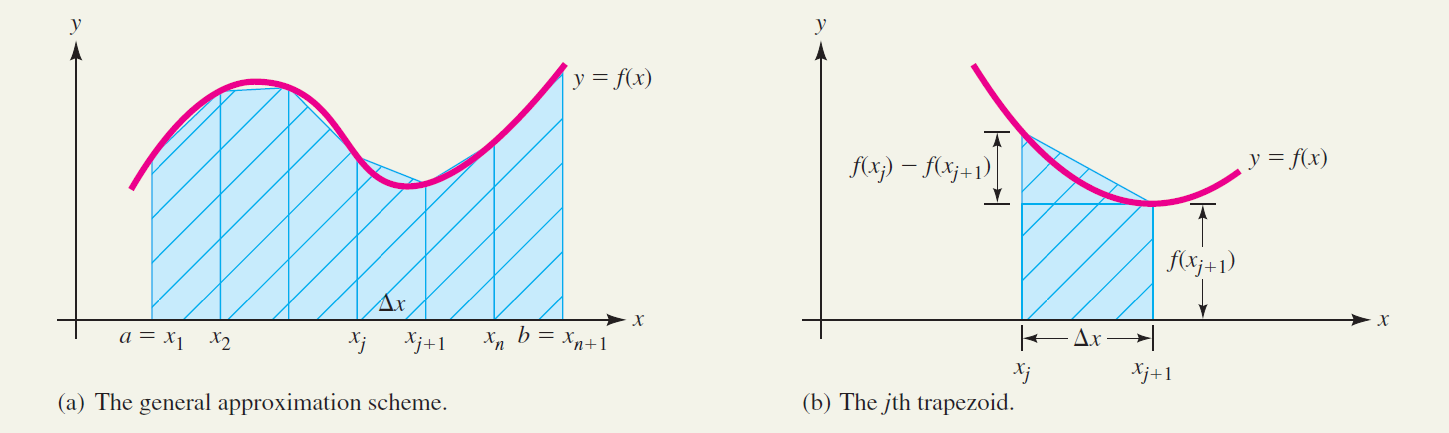 … such that we obtain a formula that uses the evaluation of the function at the start/ end point of the subintervals times a weighting factor (1/ 2)
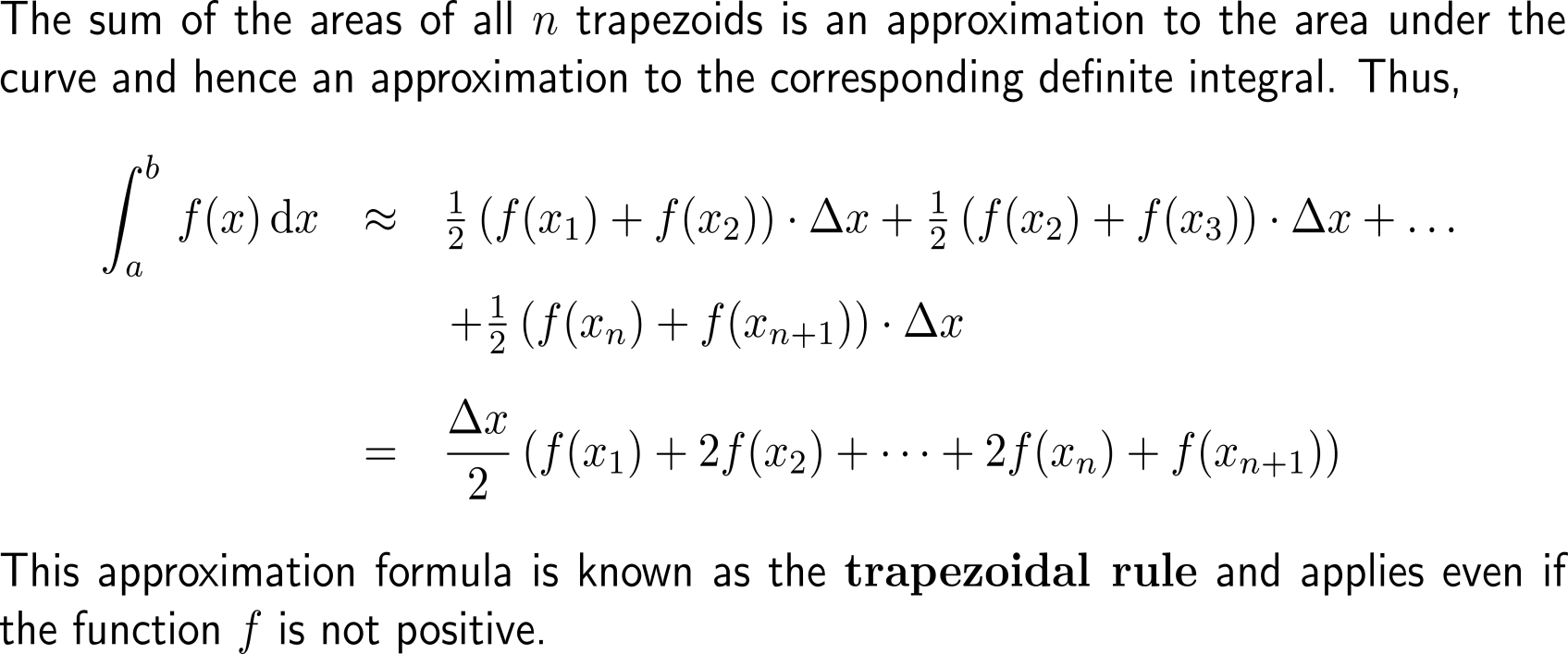 … such that we obtain a formula that uses the evaluation of the function at the start/ end point of the subintervals times a weighting factor (2/ 2)
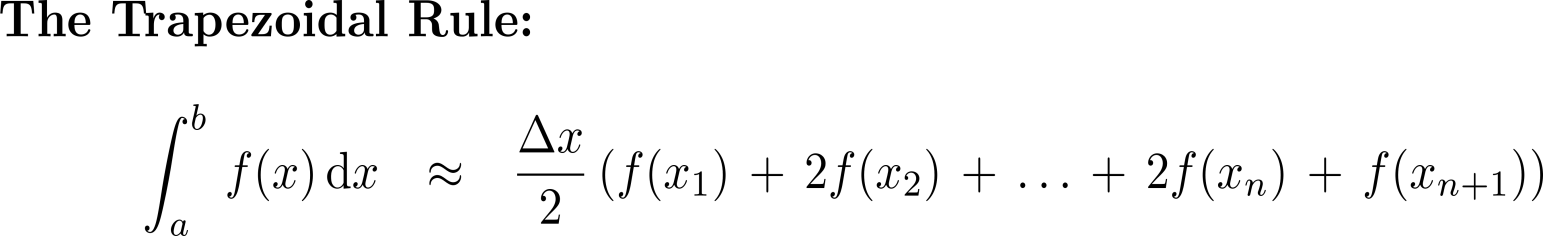 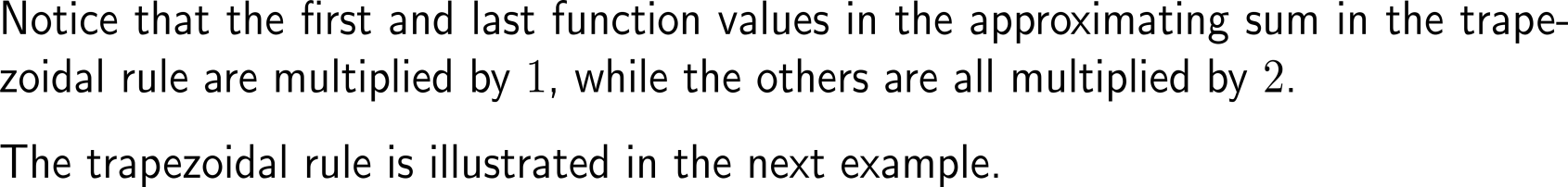 Example:Application of the Trapezoidal Rule
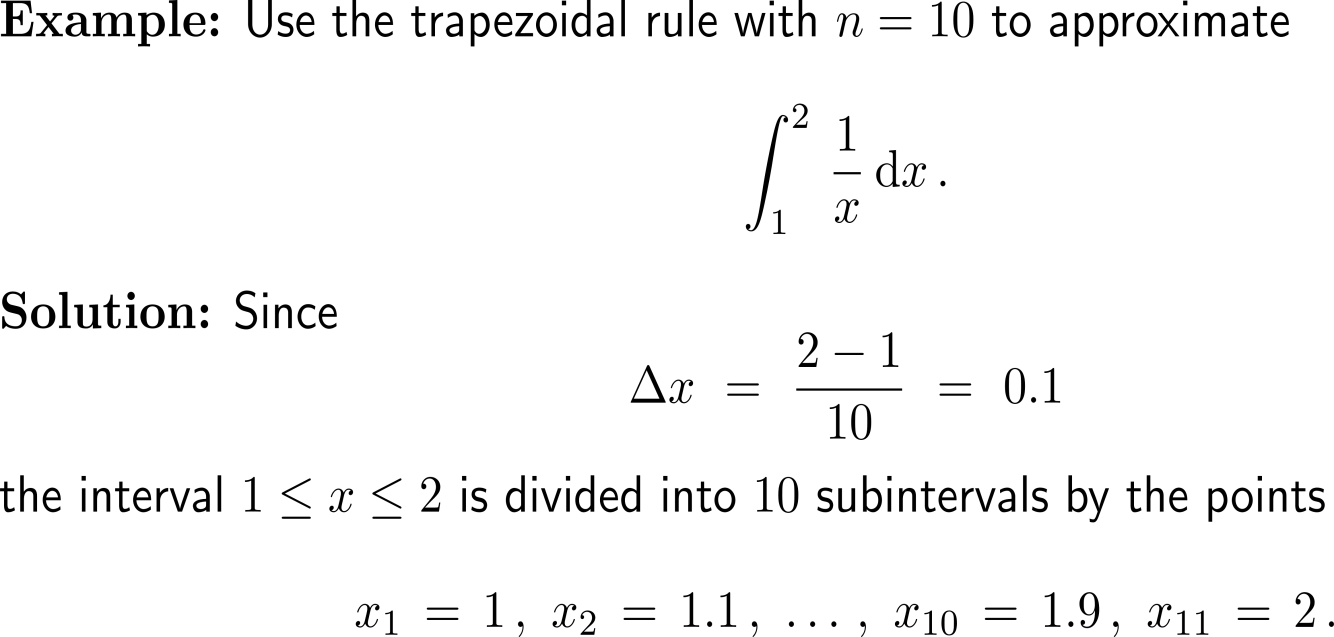 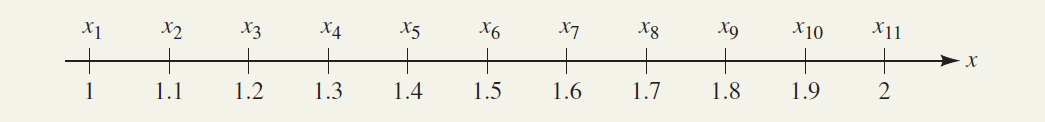 Example:Application of the Trapezoidal Rule
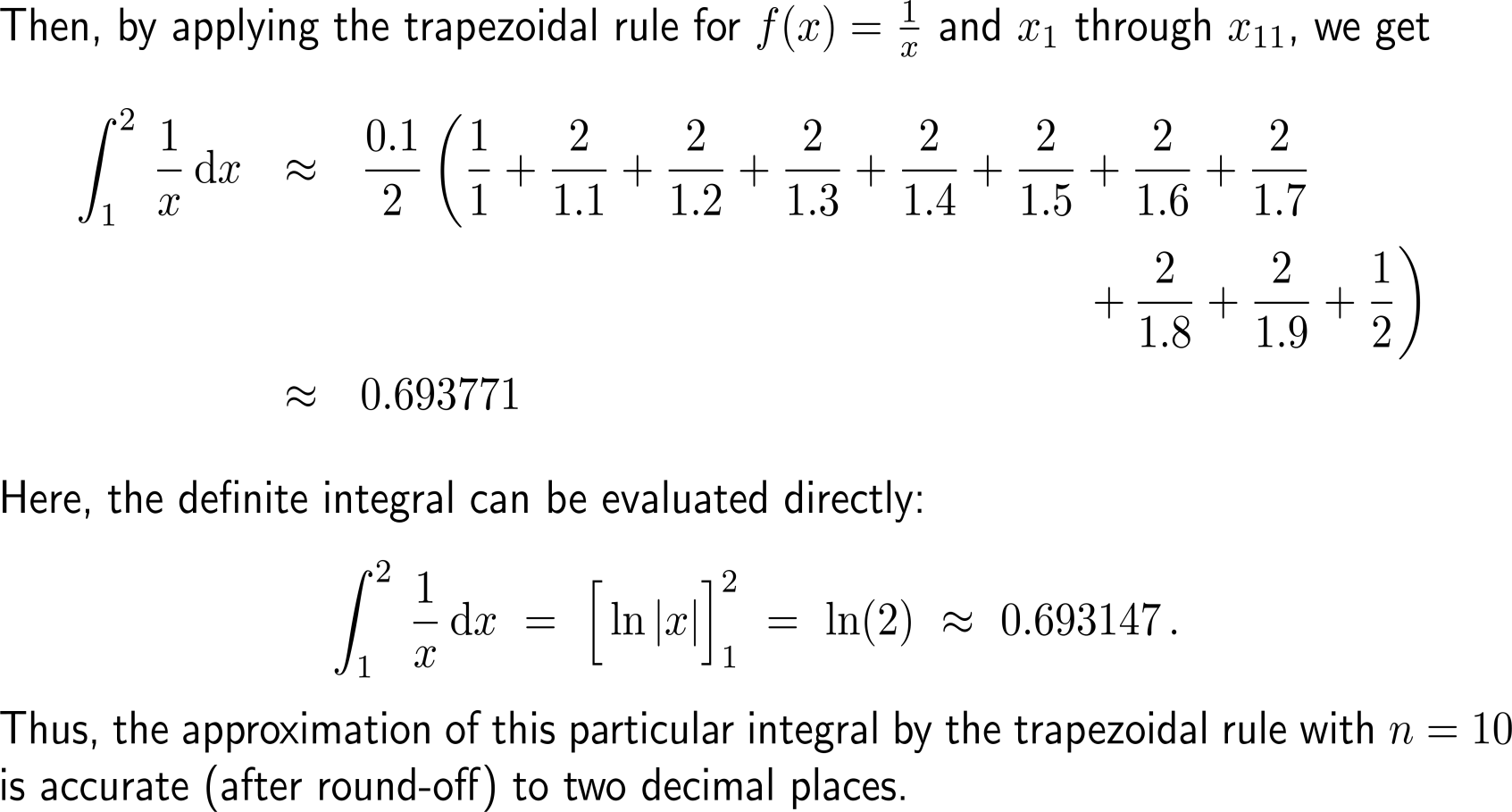 The error estimate for the trapezoidal rule allows to specify (i) the accuracy of the approximation and (ii) the required number of subintervals
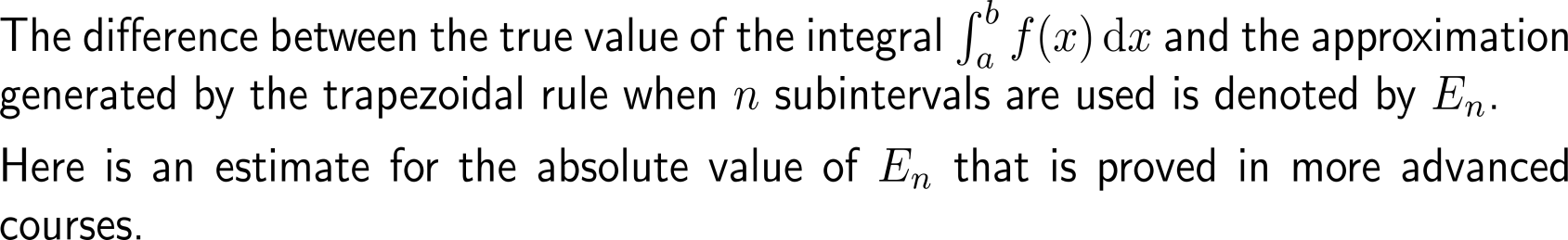 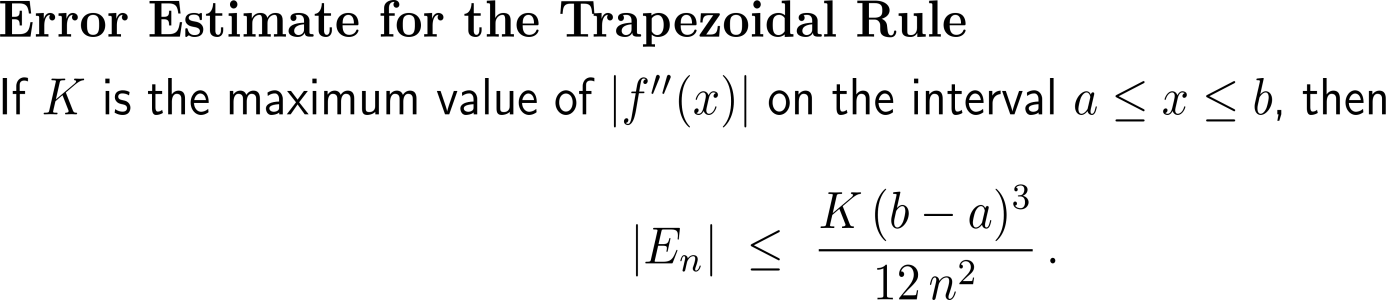 Example:Using error estimates for the Trapezoidal Rule
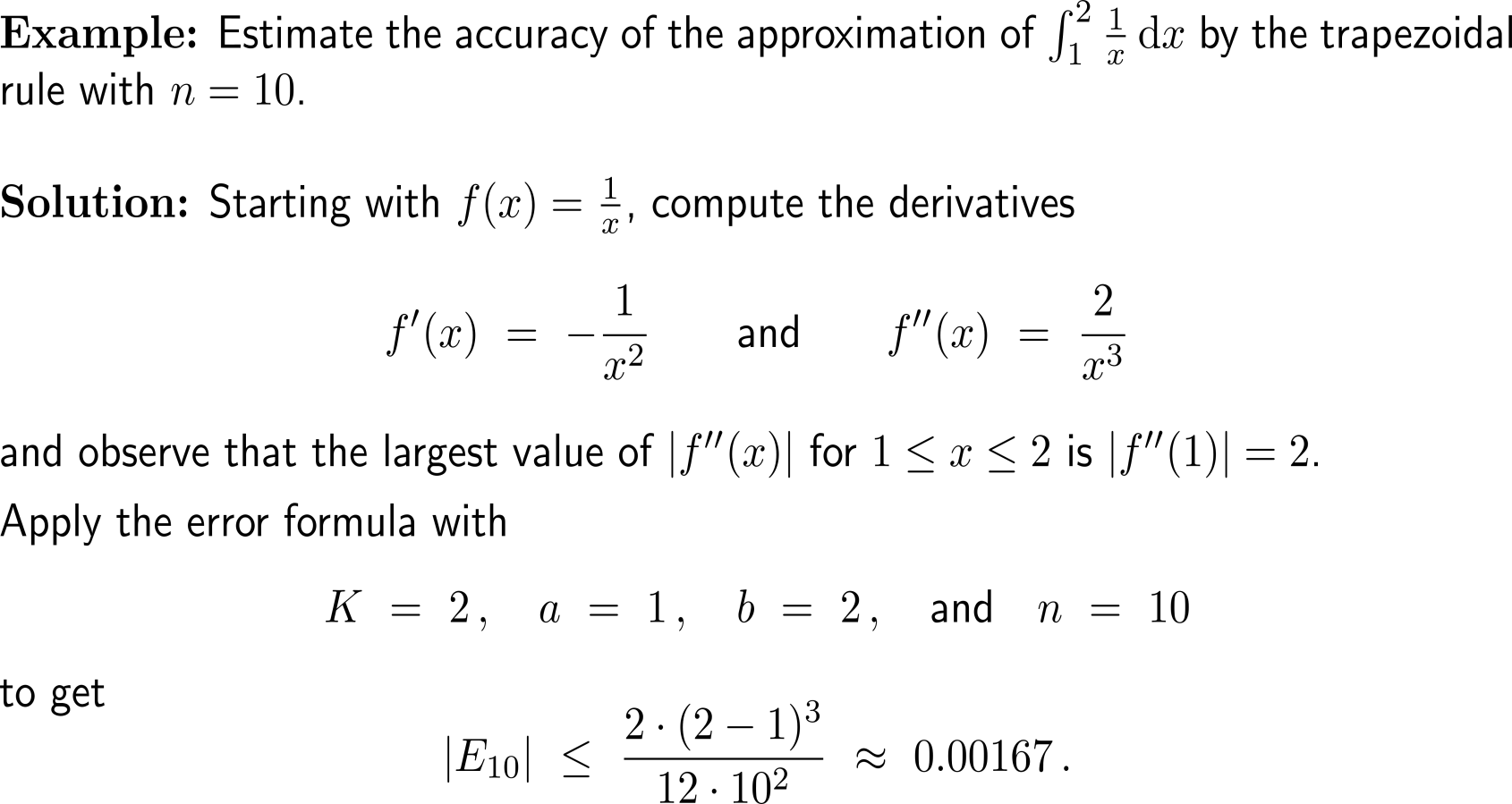 Example:Ensuring a certain level of accuracy
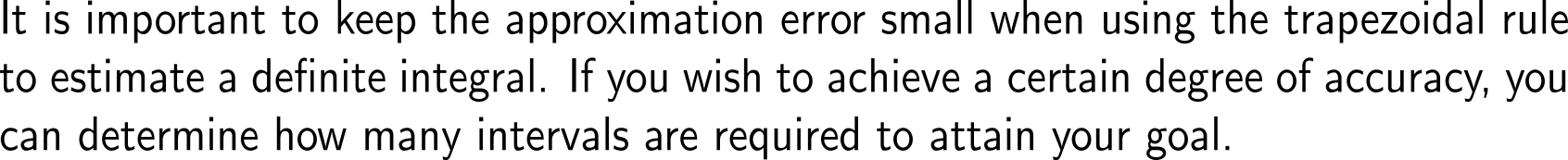 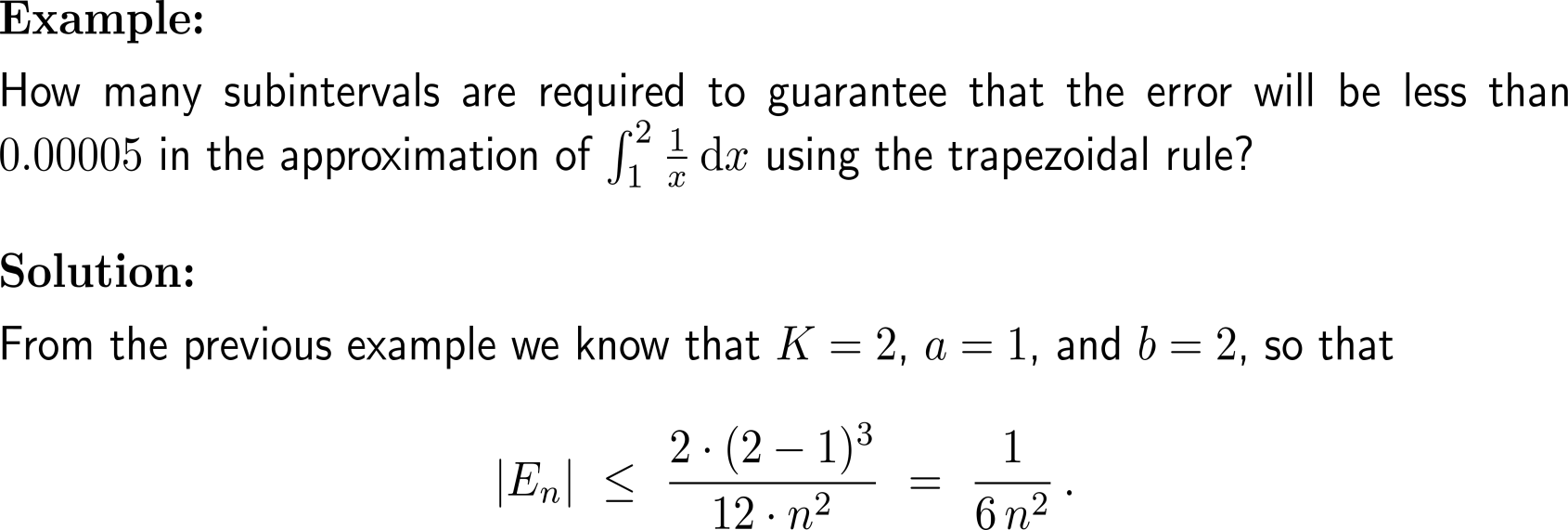 Example:Ensuring a certain level of accuracy
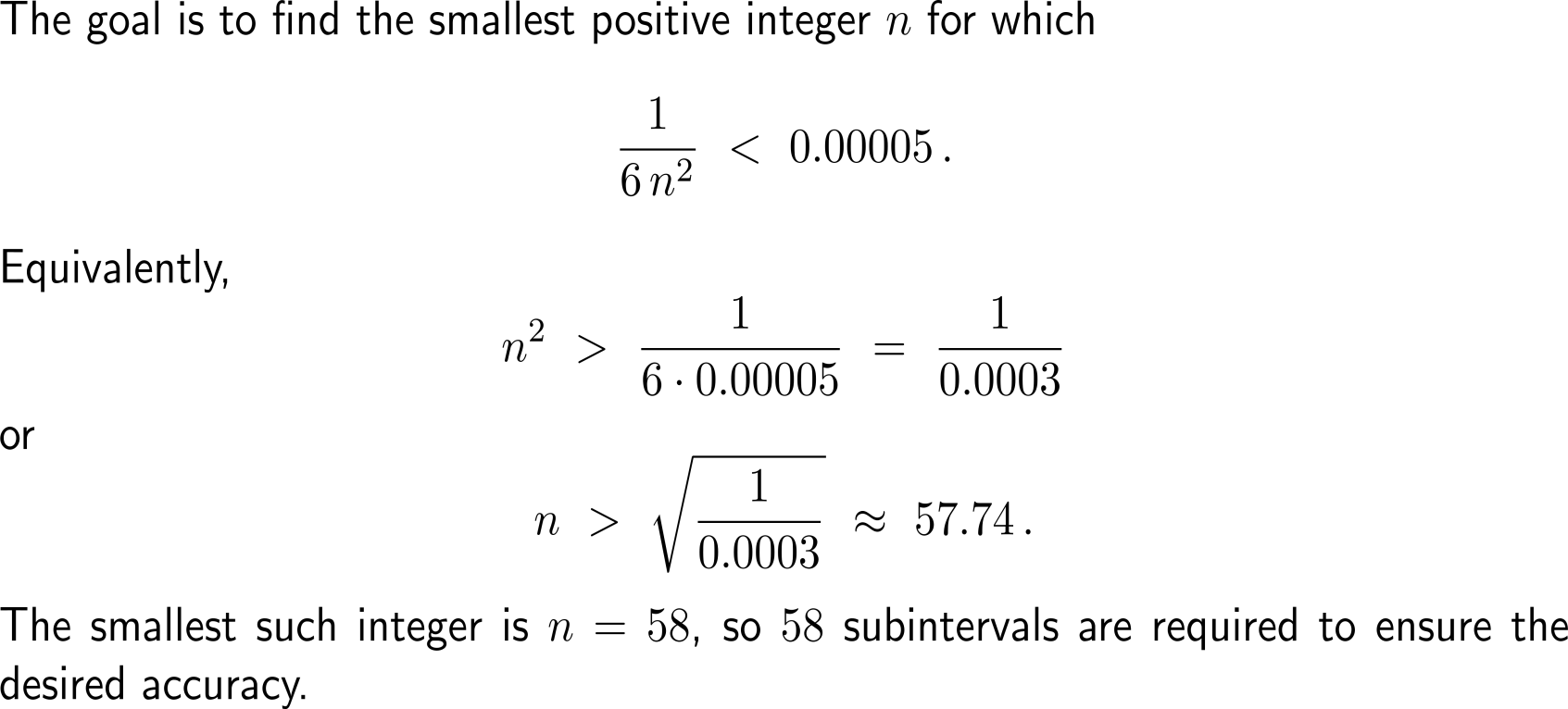 Topics

Approximation by Rectangles

Approximation by Trapezoids

Approximation Using Parabolas: Simpson’s Rule

Interpreting Data with Numerical Integration

A Primer on Inverse Matrices
Simpson’s rule uses parabolas for the estimation of a definite integral and often leads to significantly better results with fewer calculations (1/ 2)
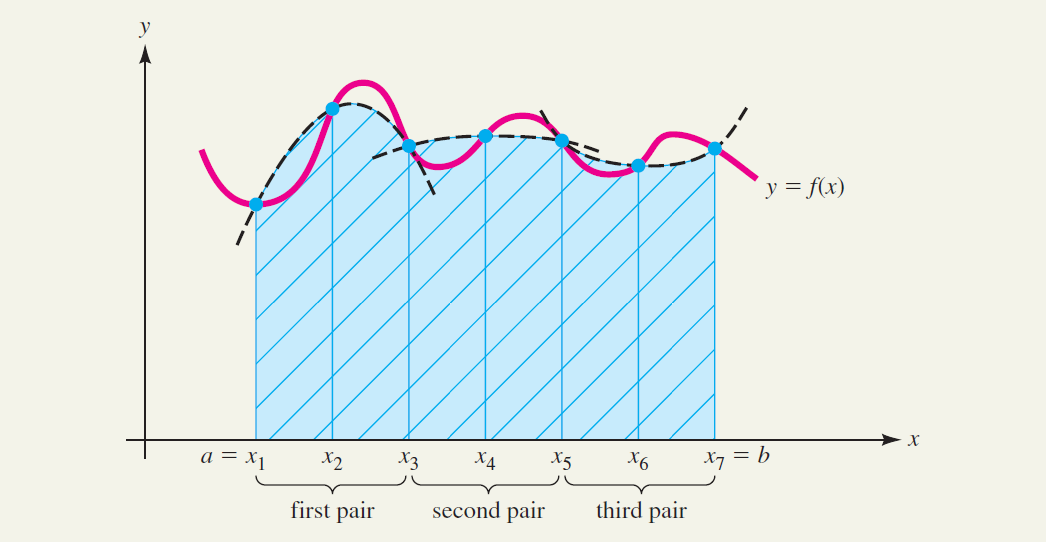 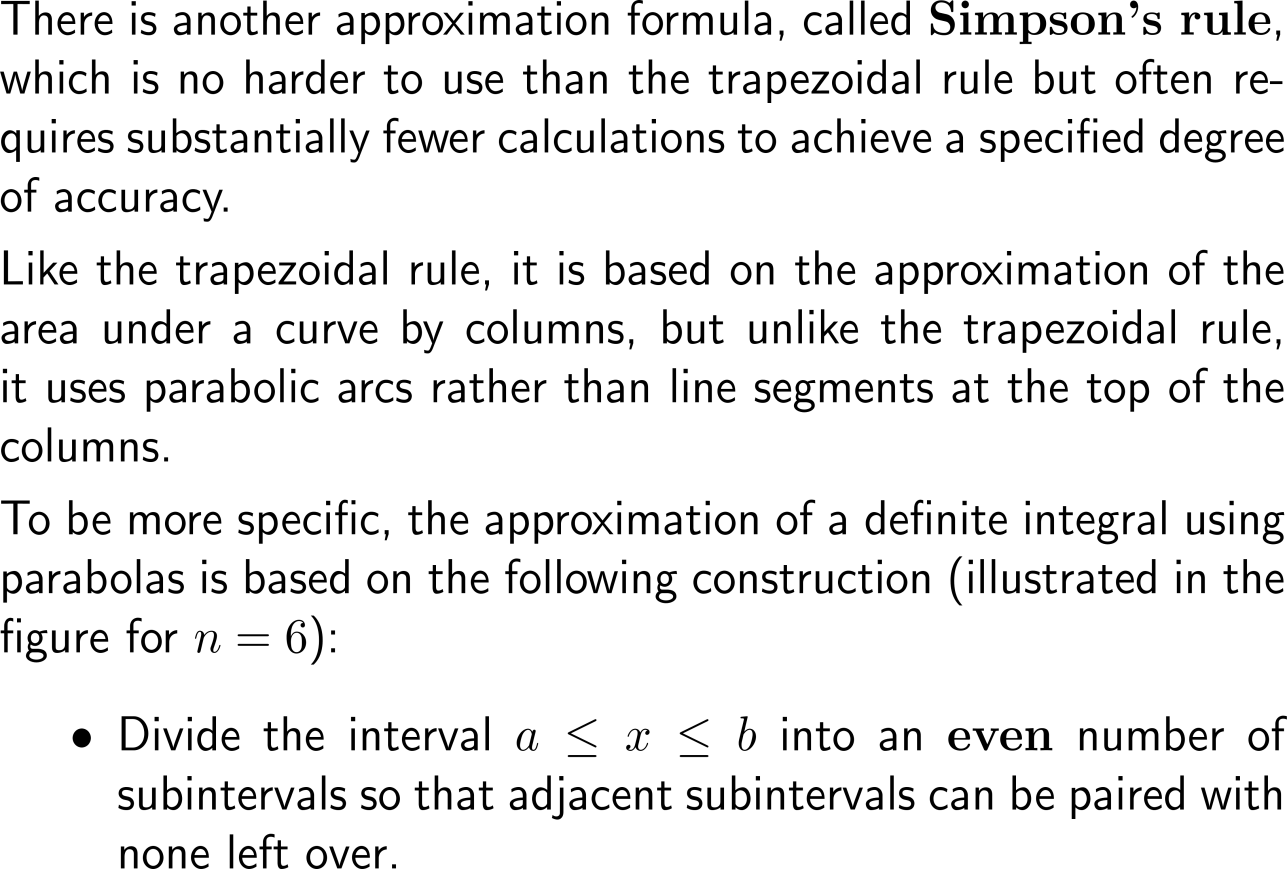 Simpson’s rule uses parabolas for the estimation of a definite integral and often leads to significantly better results with fewer calculations (2/ 2)
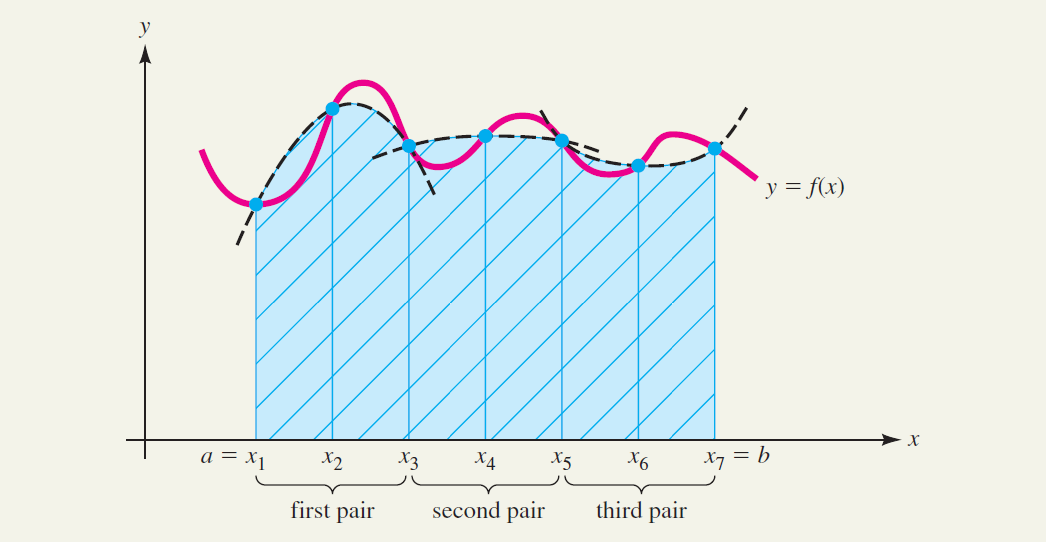 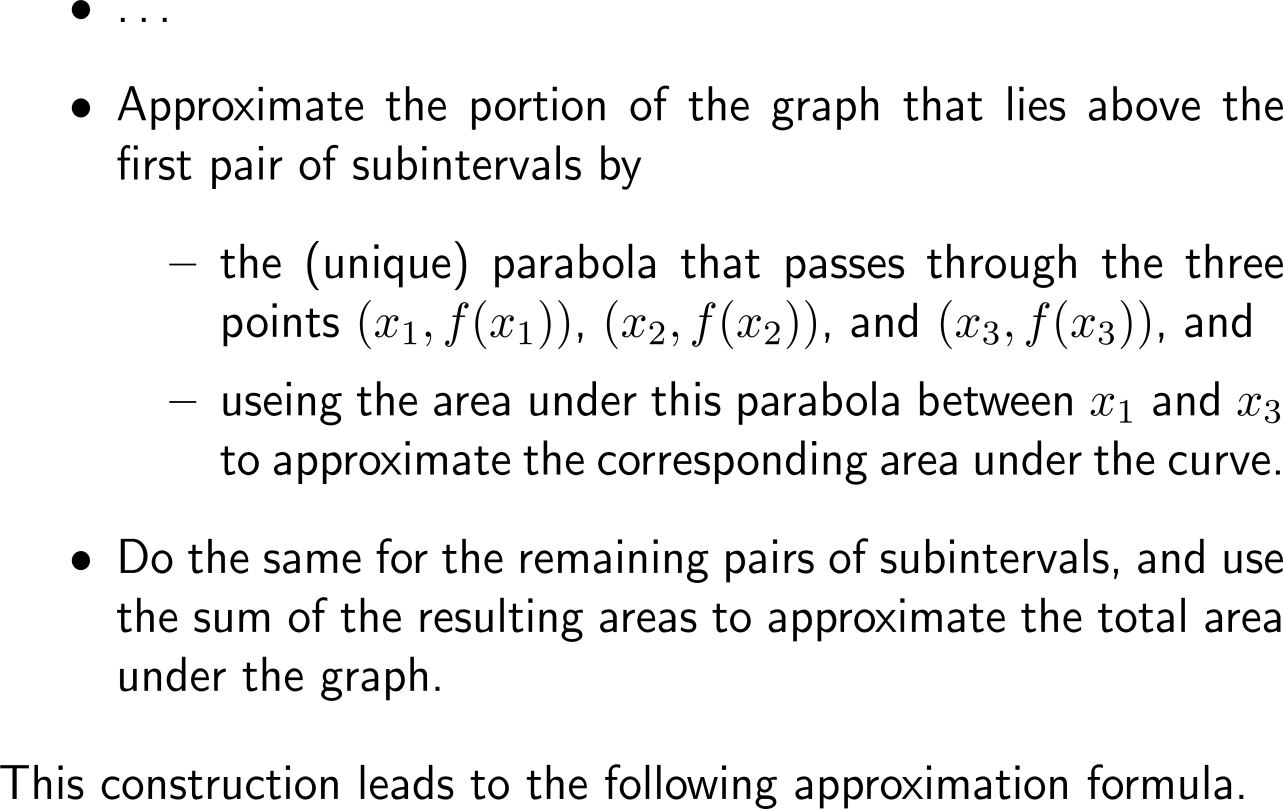 As the trapezoidal rule, Simpson’s rule uses the evaluation of the function at the start/ end point of the subintervals times a weighting factor
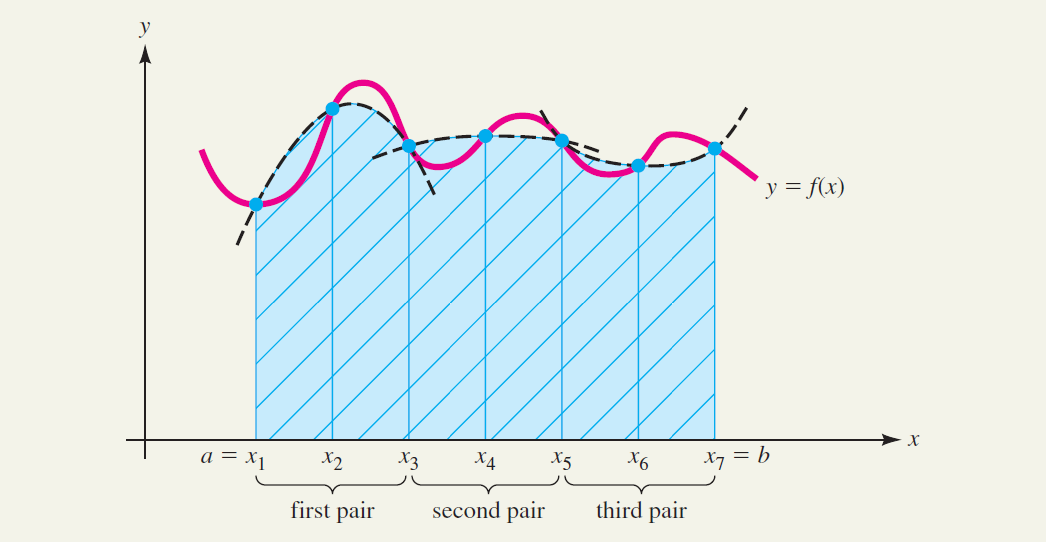 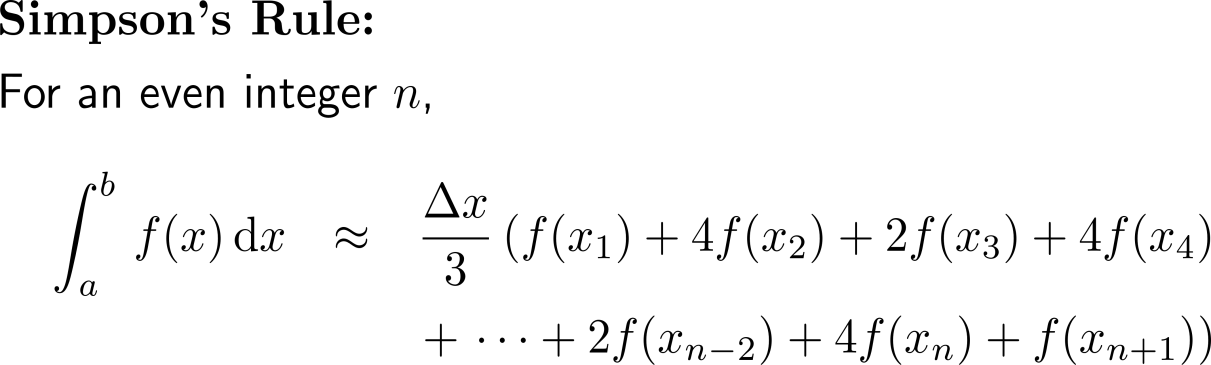 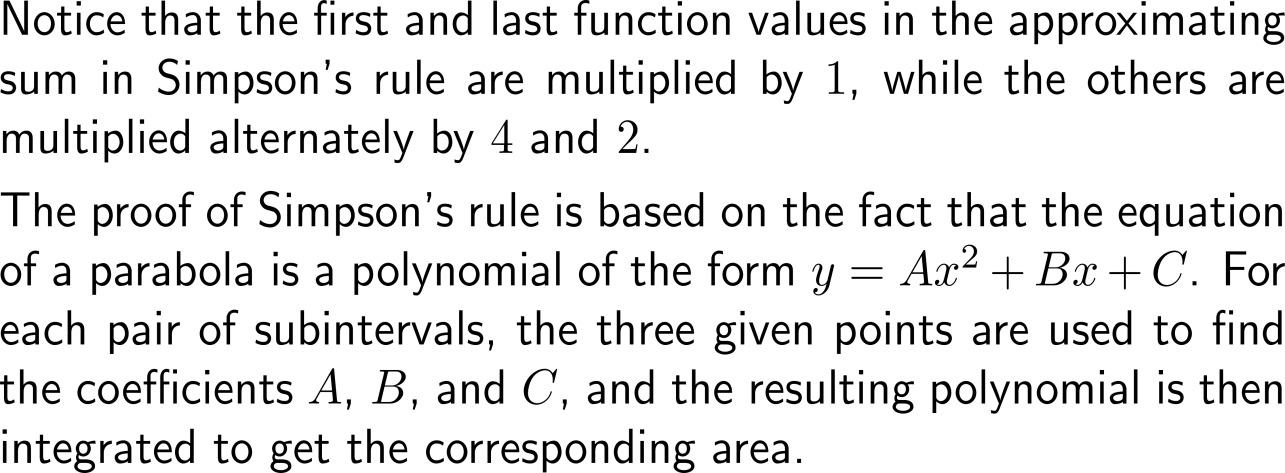 Example:Application of Simpson’s Rule
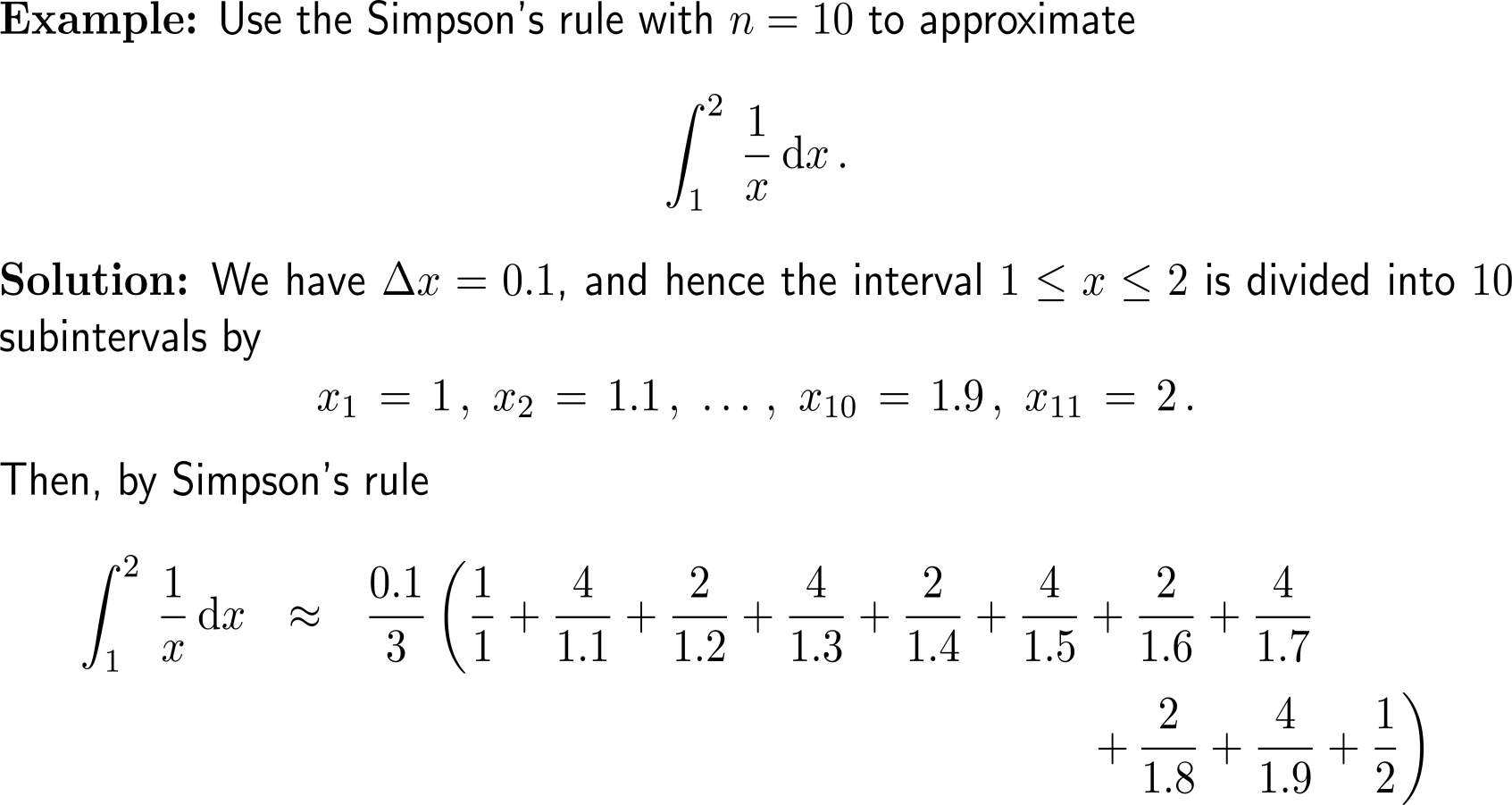 Example:Application of Simpson’s Rule
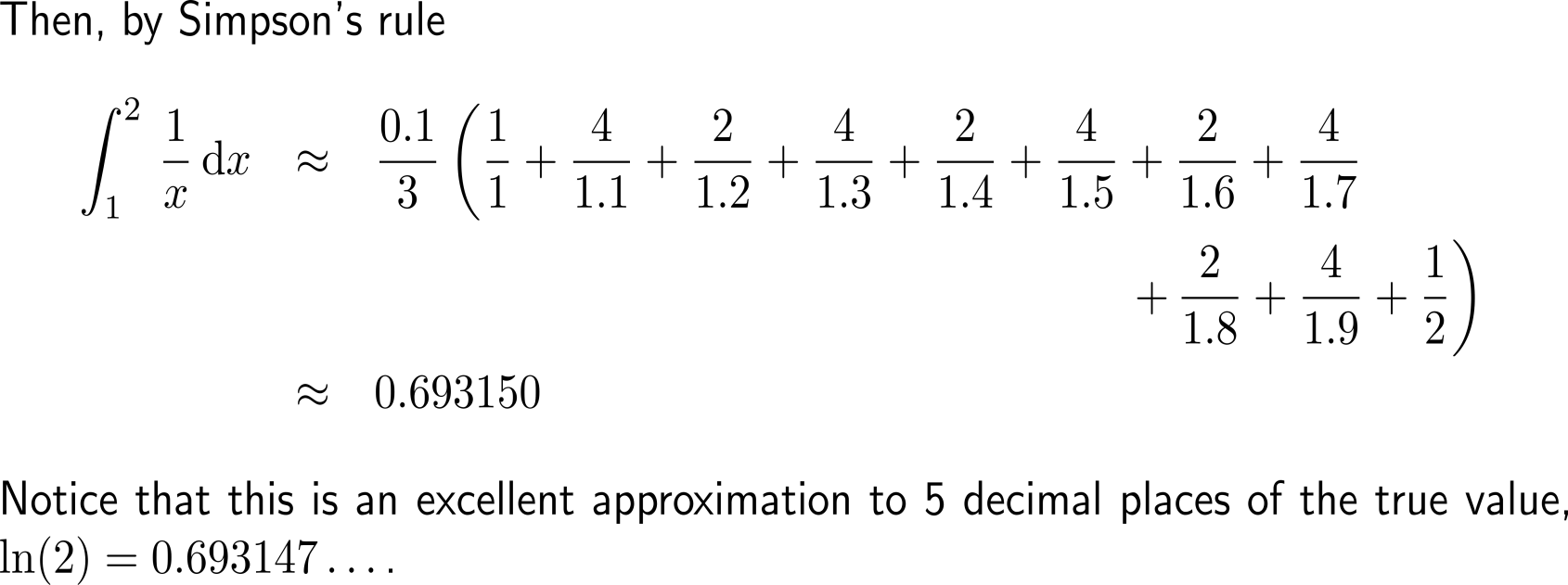 The error estimate for Simpson’s rule allows to specify (i) the accuracy of the approximation and (ii) the required number of subintervals
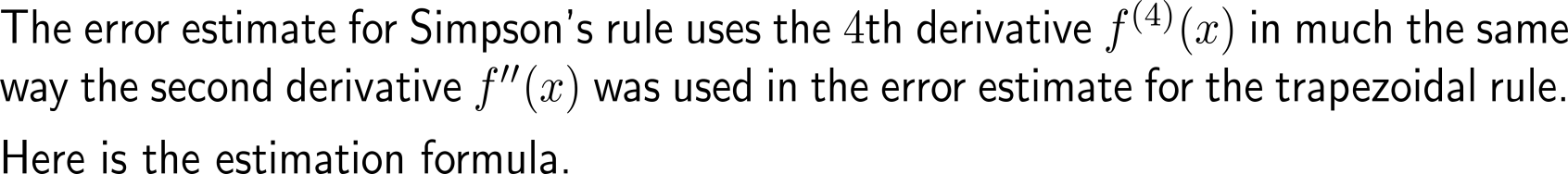 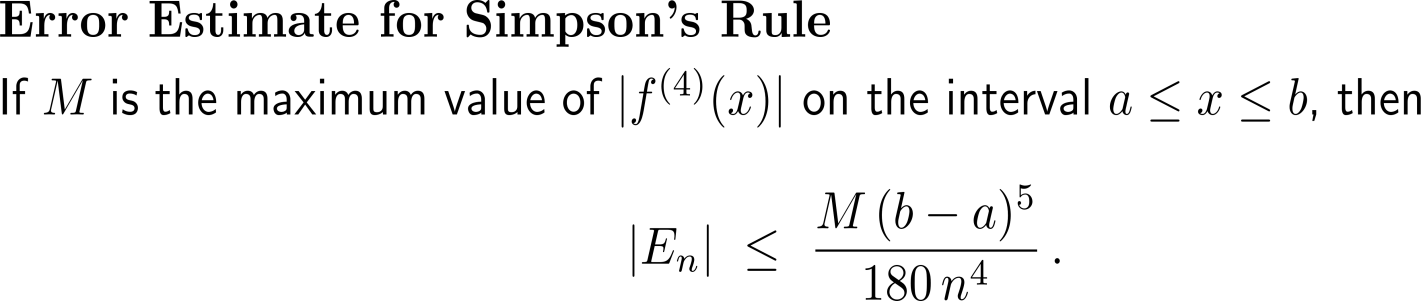 Example:Using error estimates for Simpson’s Rule
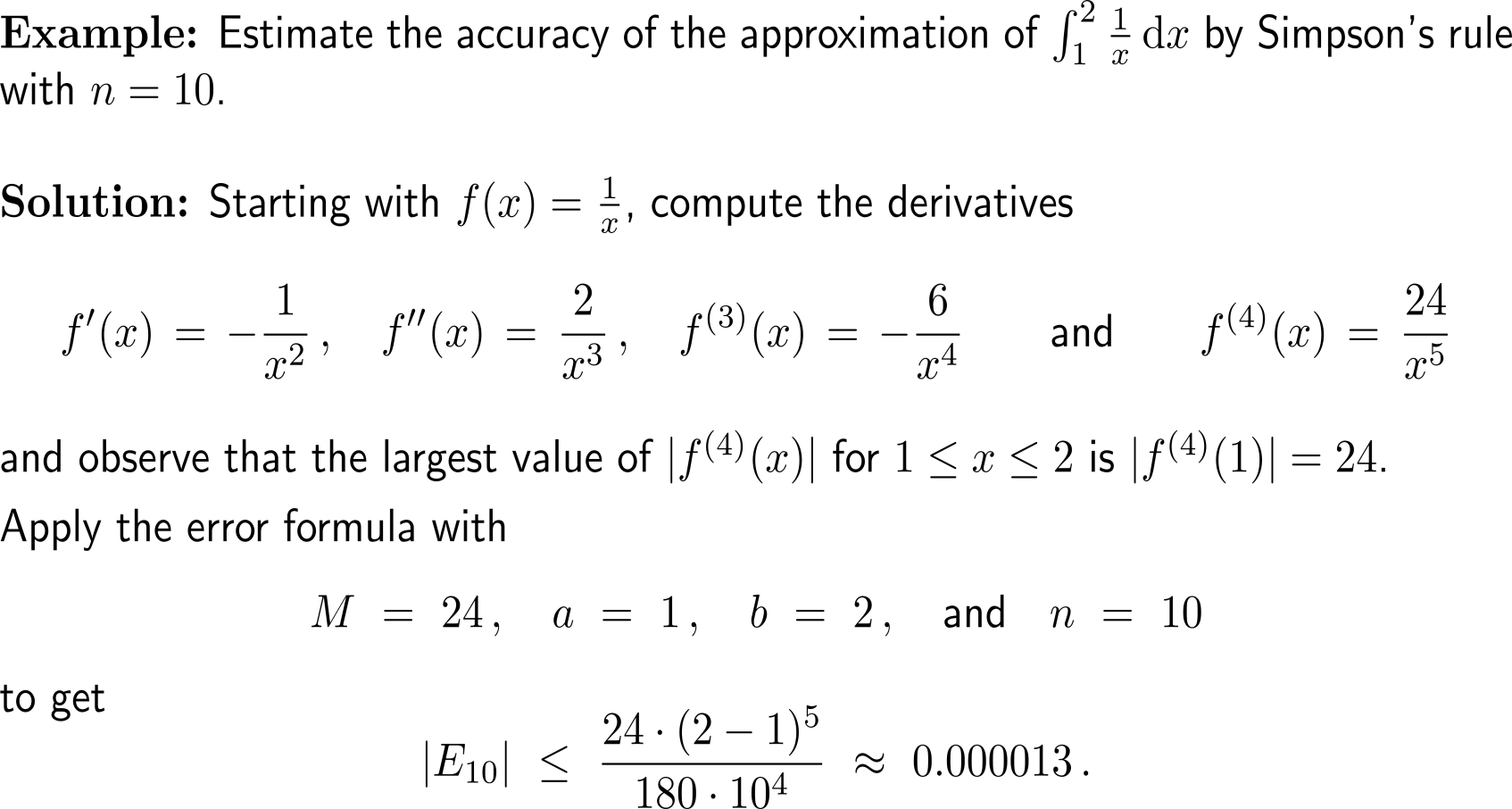 Example:Ensuring a certain level of accuracy
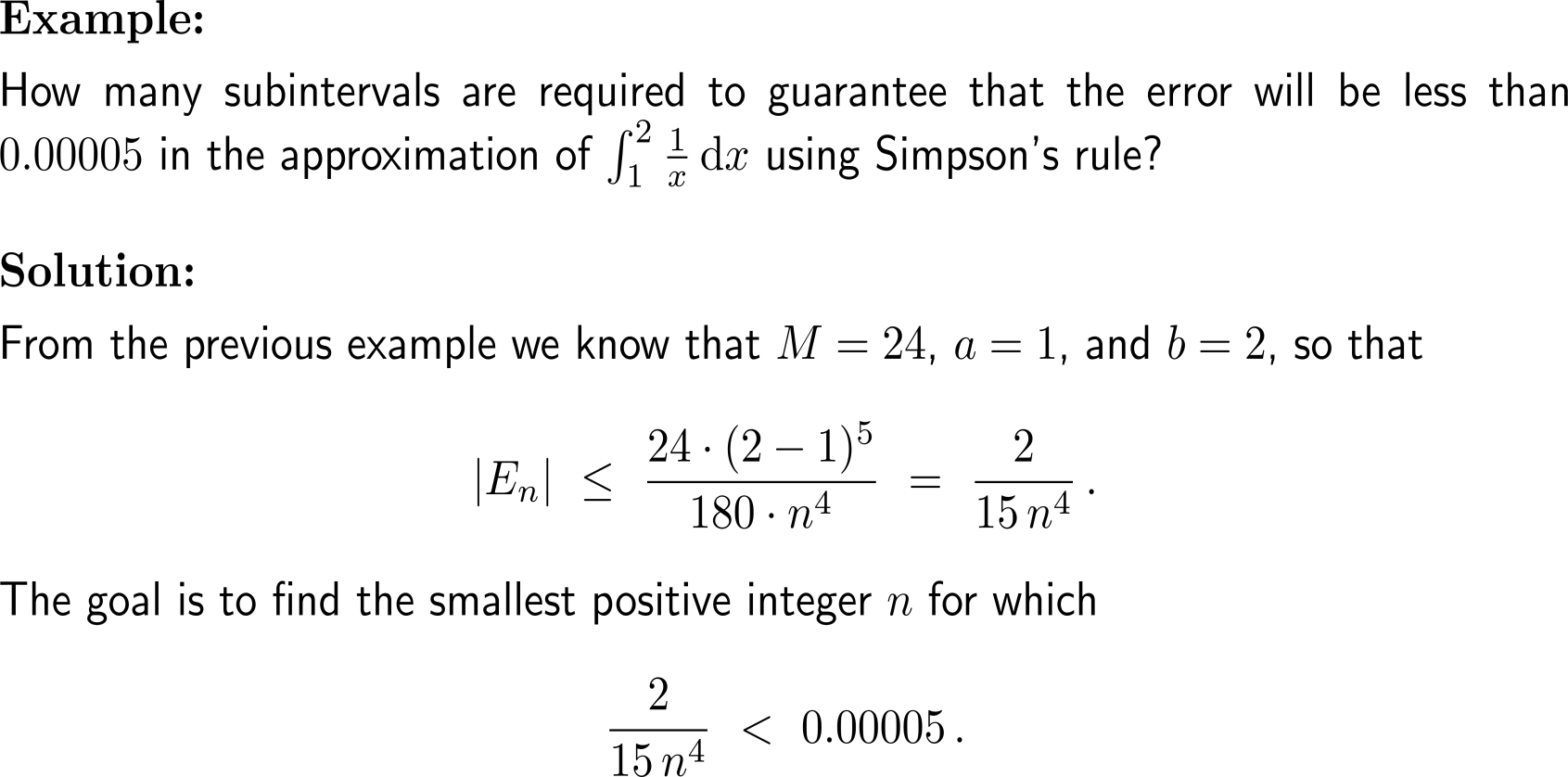 Example:Ensuring a certain level of accuracy
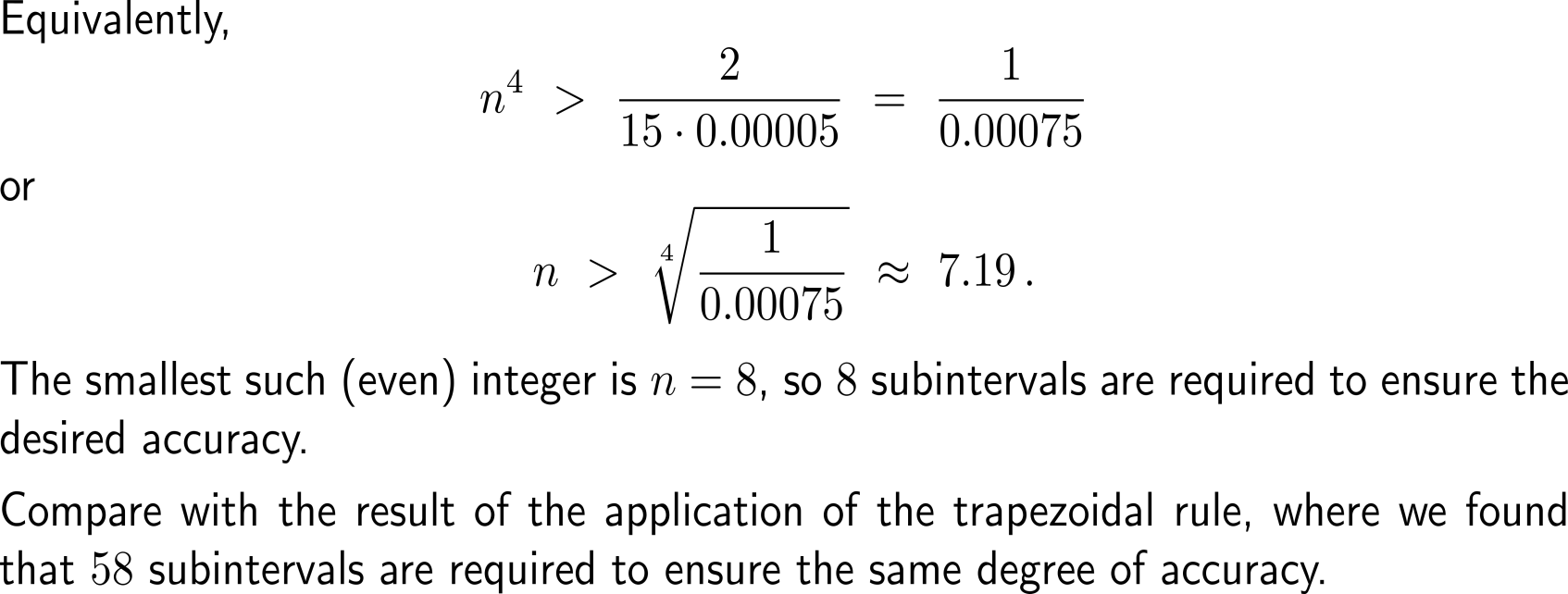 Topics

Approximation by Rectangles

Approximation by Trapezoids

Approximation Using Parabolas: Simpson’s Rule

Interpreting Data with Numerical Integration

A Primer on Inverse Matrices
Example:Finding an area using numerical integration
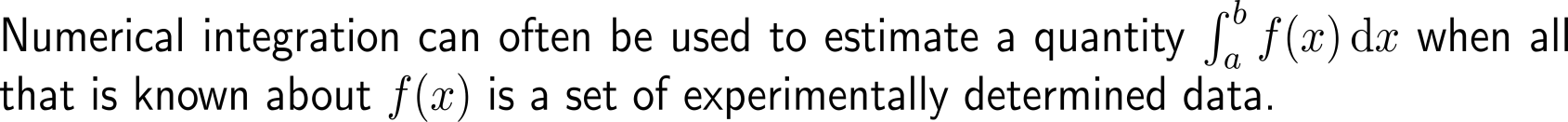 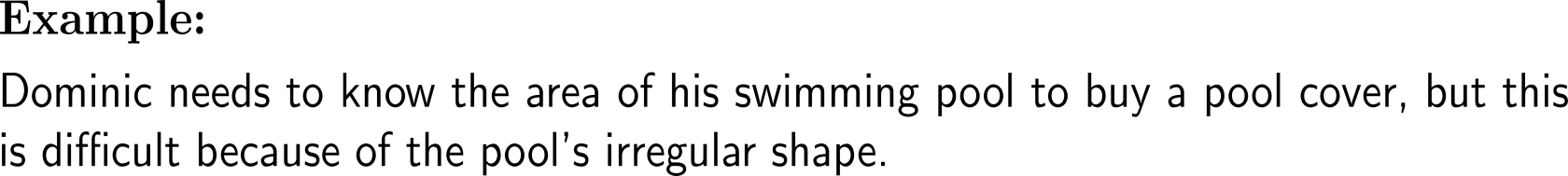 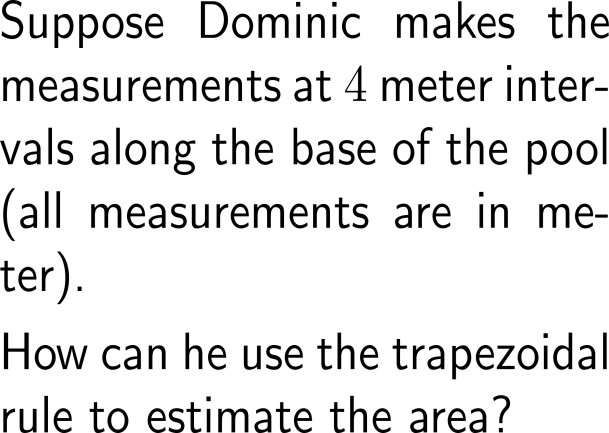 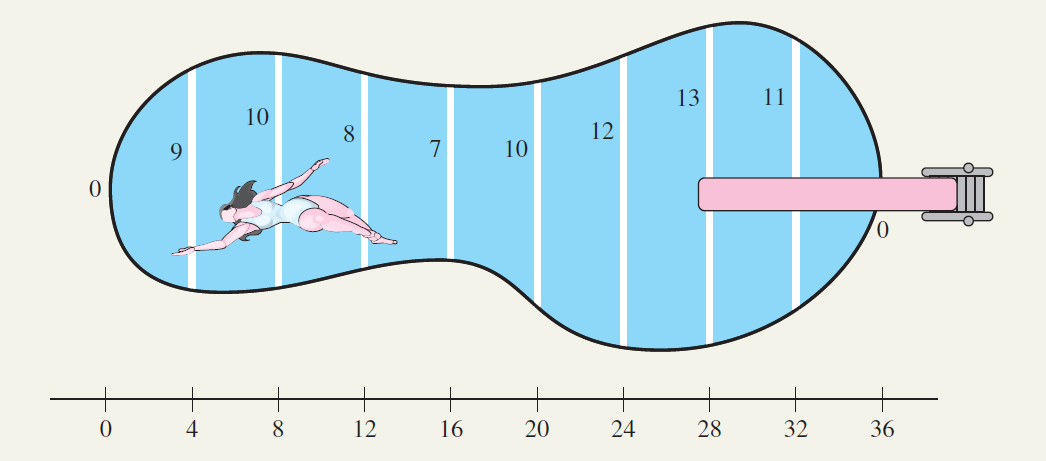 Example:Finding an area using numerical integration
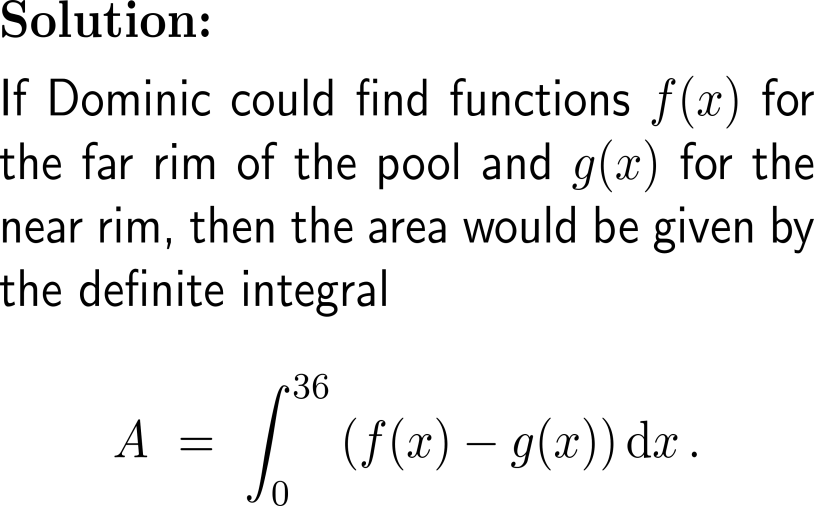 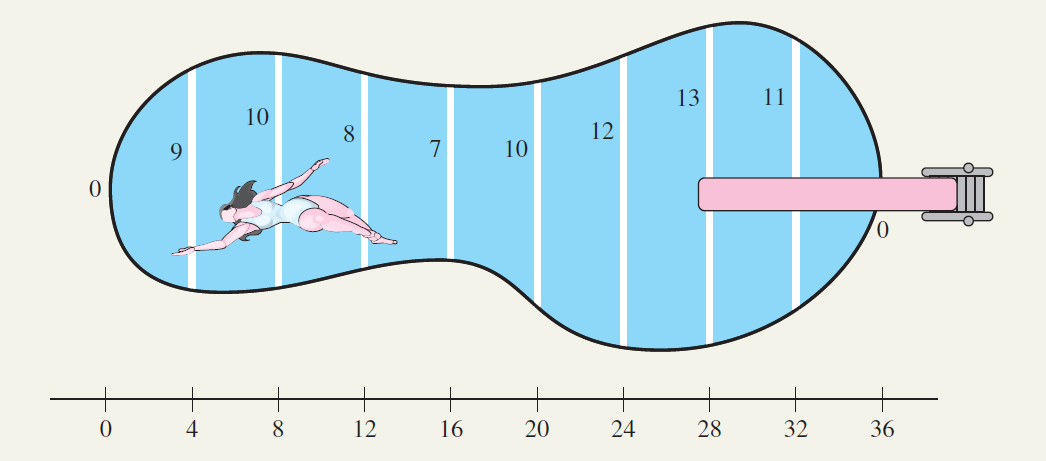 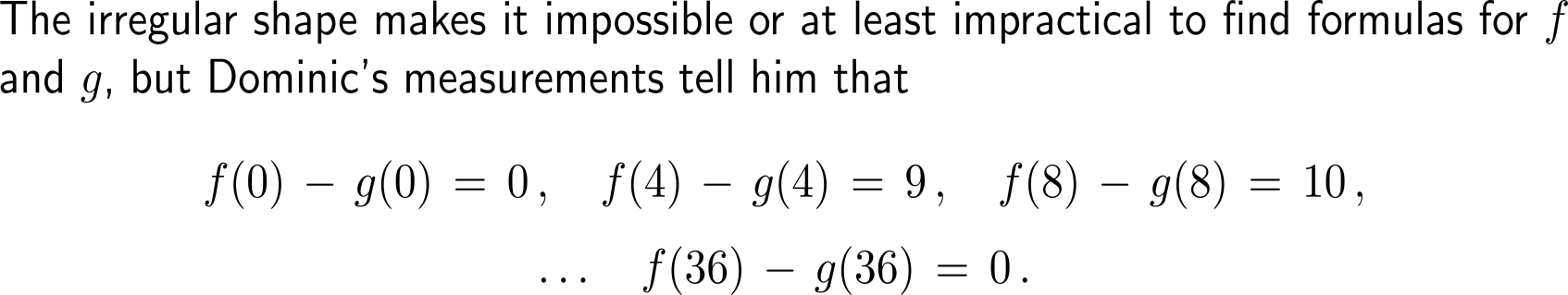 Example:Finding an area using numerical integration
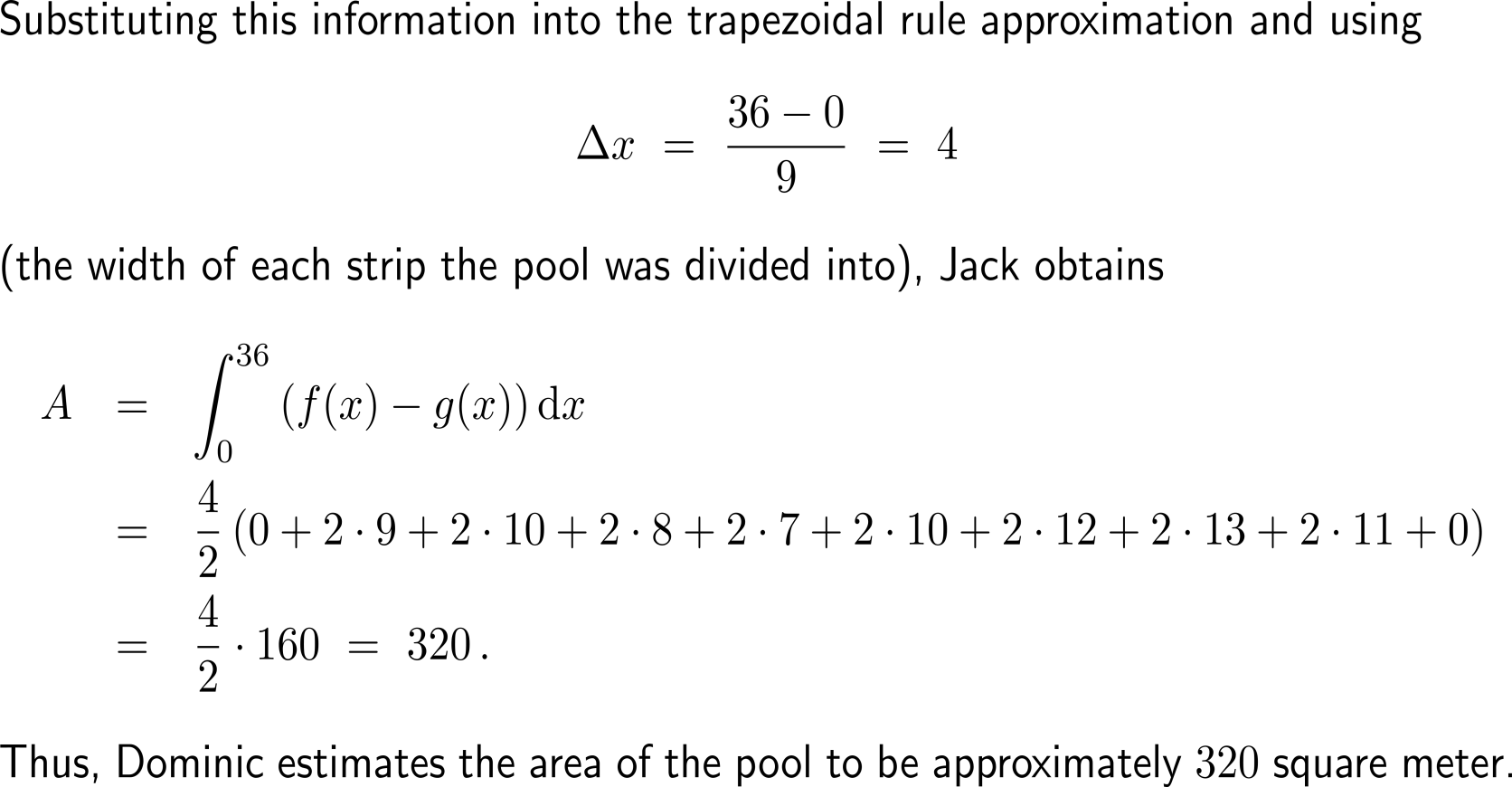 Note, Simpson’s rule is not applicable as we have a odd number of subintervals
Example:Finding a fair price using numerical integration
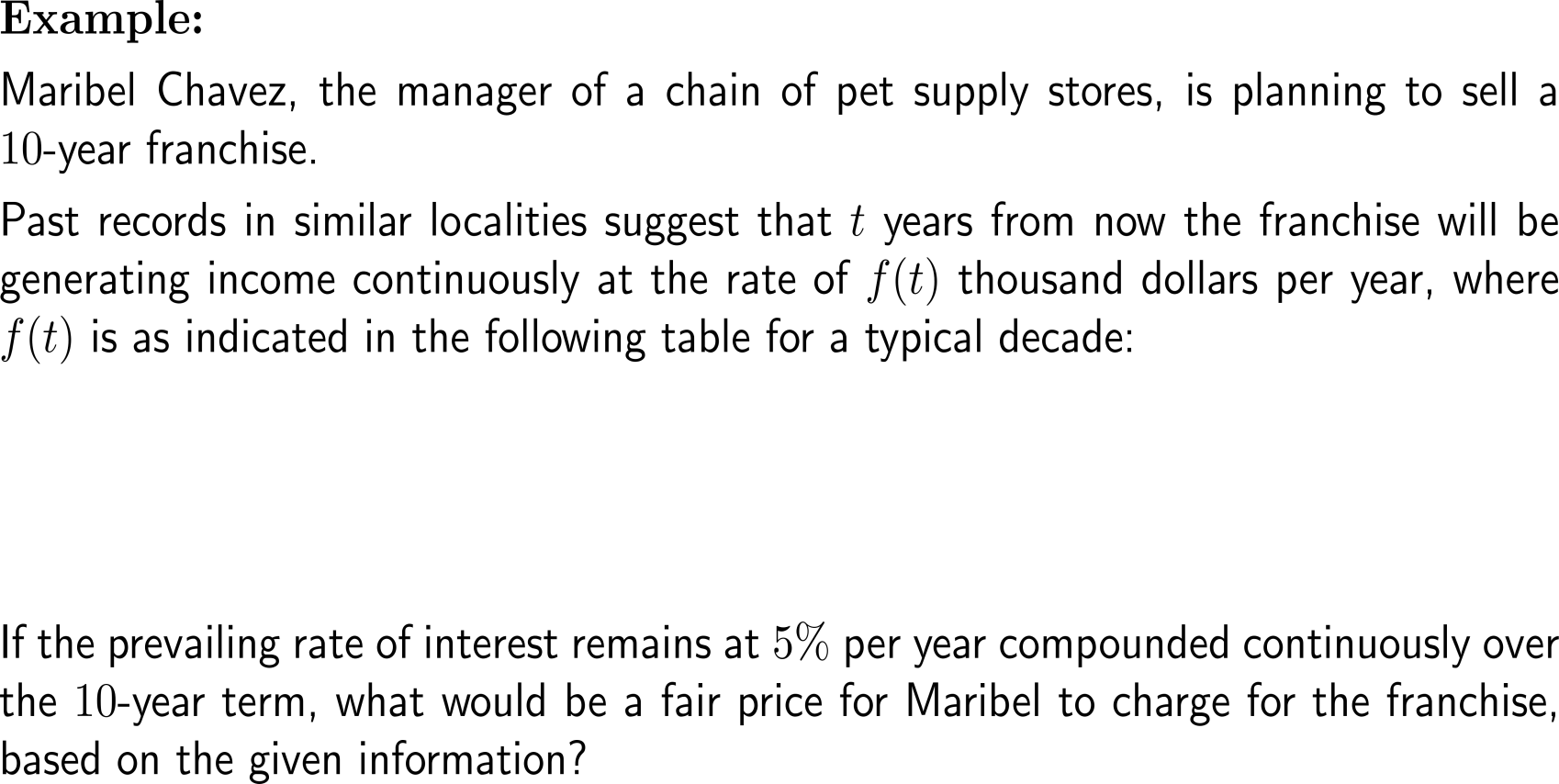 Example:Finding a fair price using numerical integration
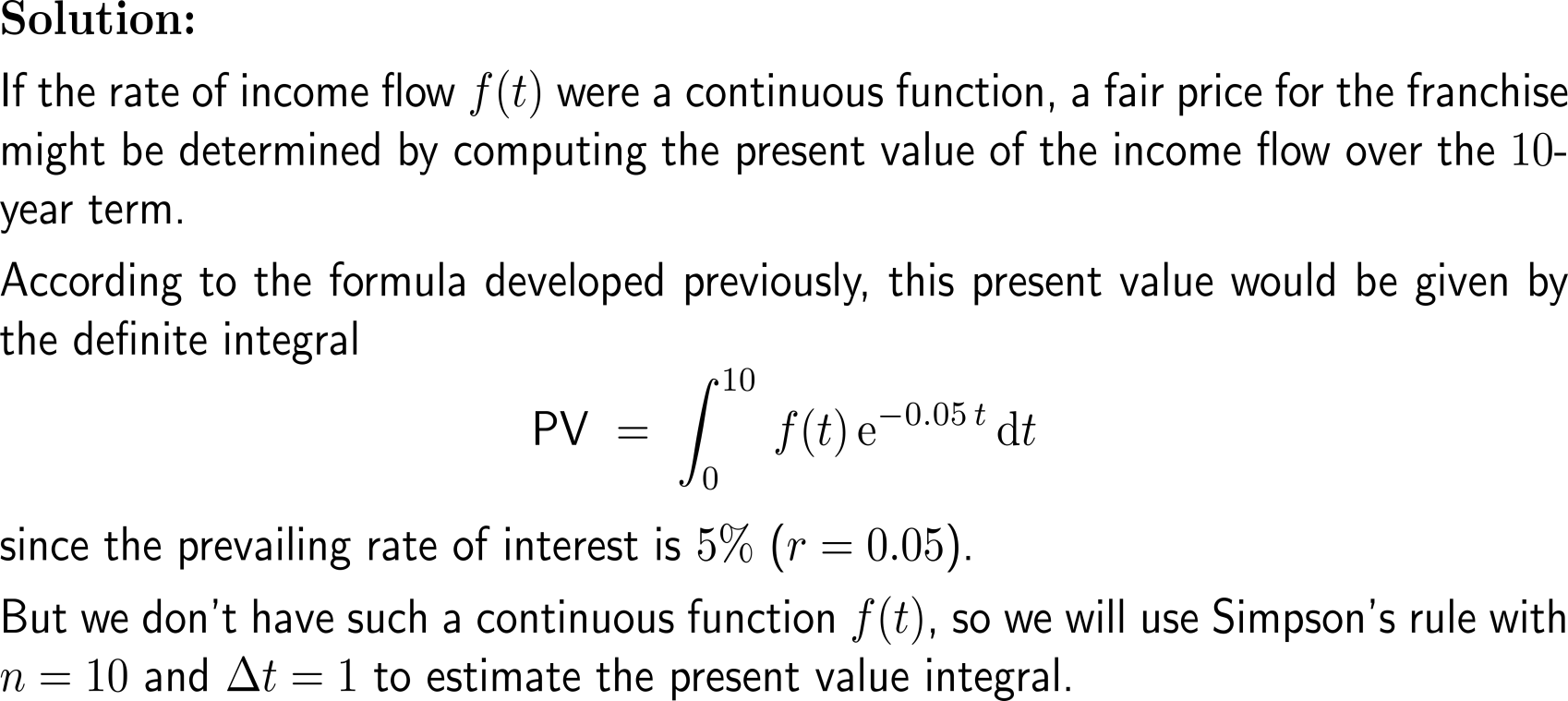 Example:Finding a fair price using numerical integration
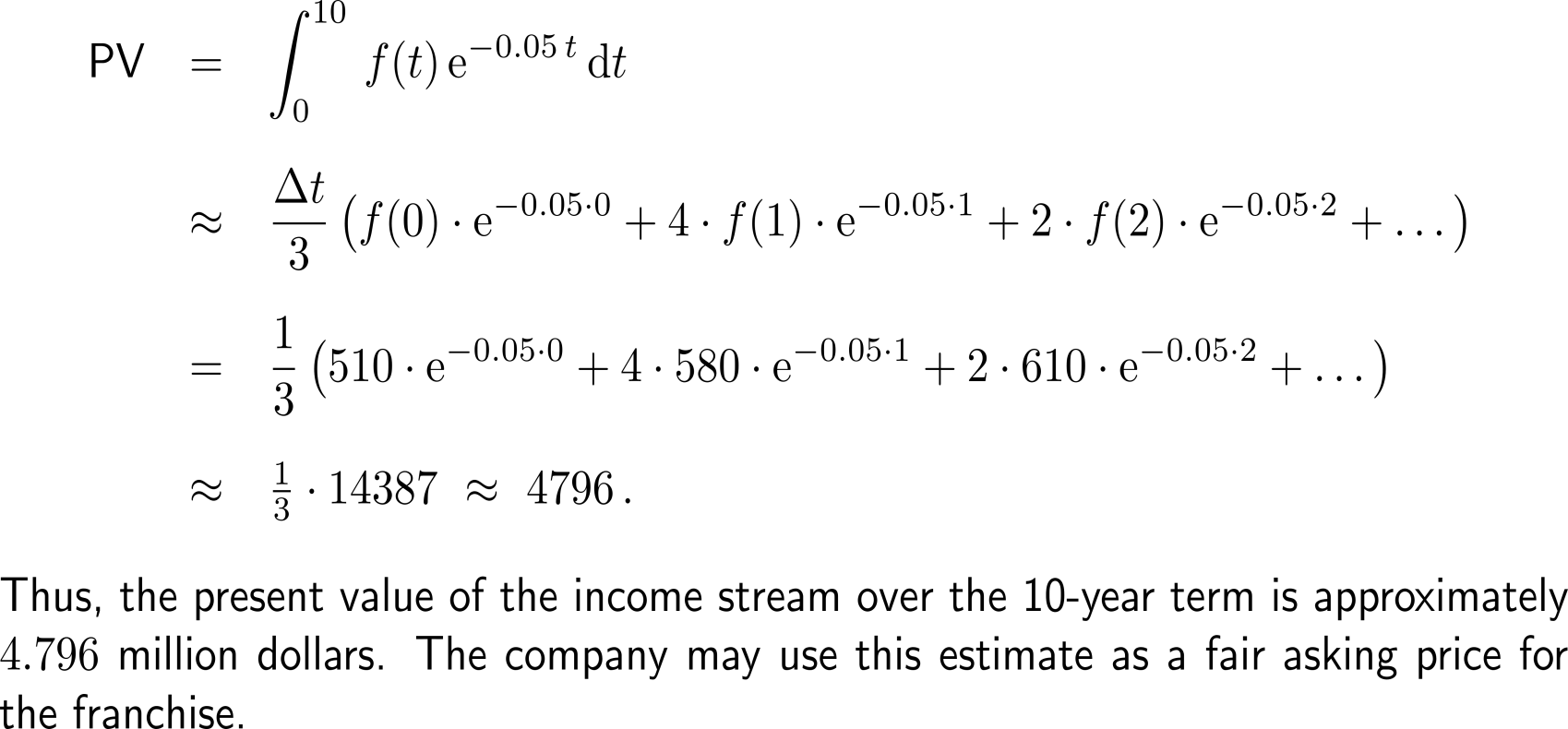 Topics

Approximation by Rectangles

Approximation by Trapezoids

Approximation Using Parabolas: Simpson’s Rule

Interpreting Data with Numerical Integration

A Primer on Inverse Matrices
The inverse of a 2x2-matrix is easily obtained by virtue of an rather effortlessly to remember formula
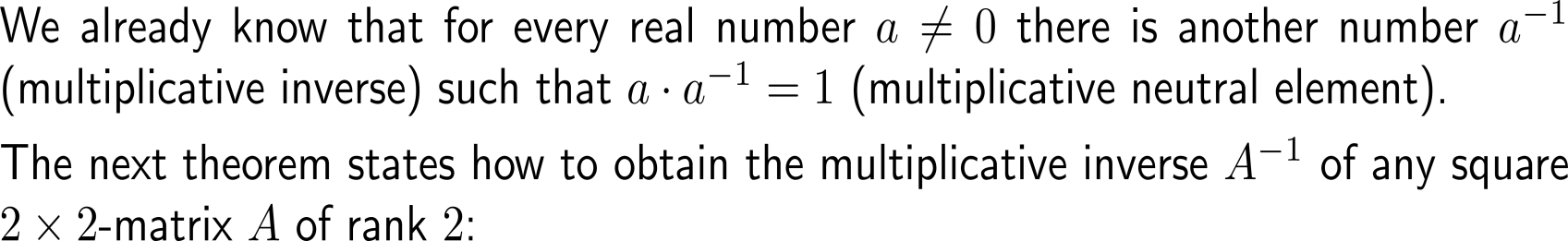 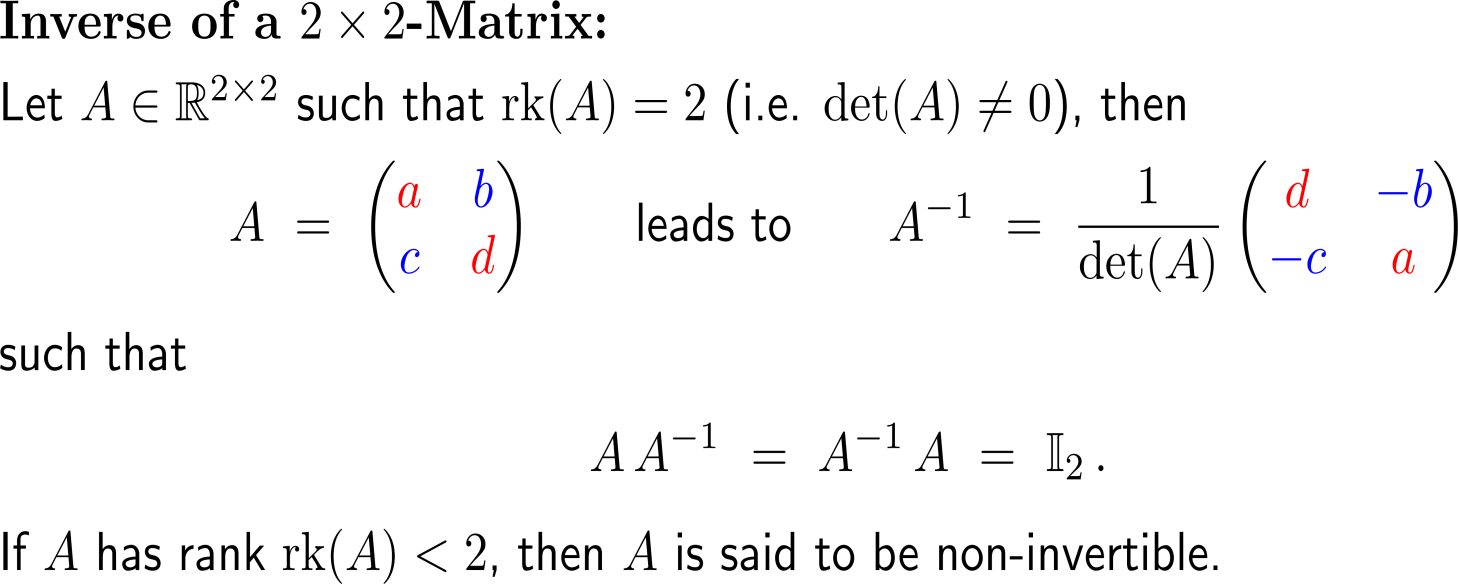 Proof:Formula for the inverse of a 2x2 matrix
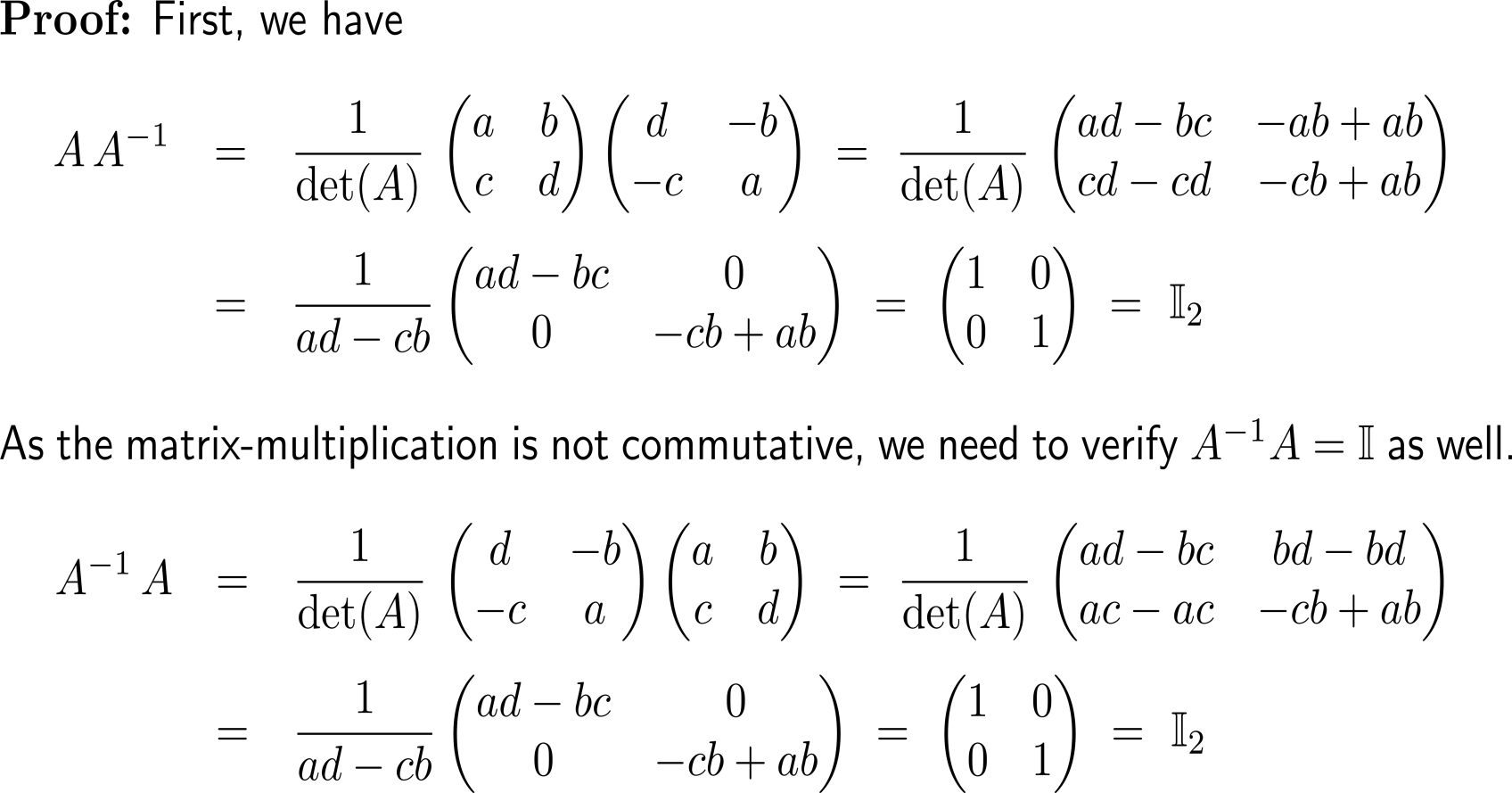 Example:Application of the formula for the inverse of a 2x2-matrix
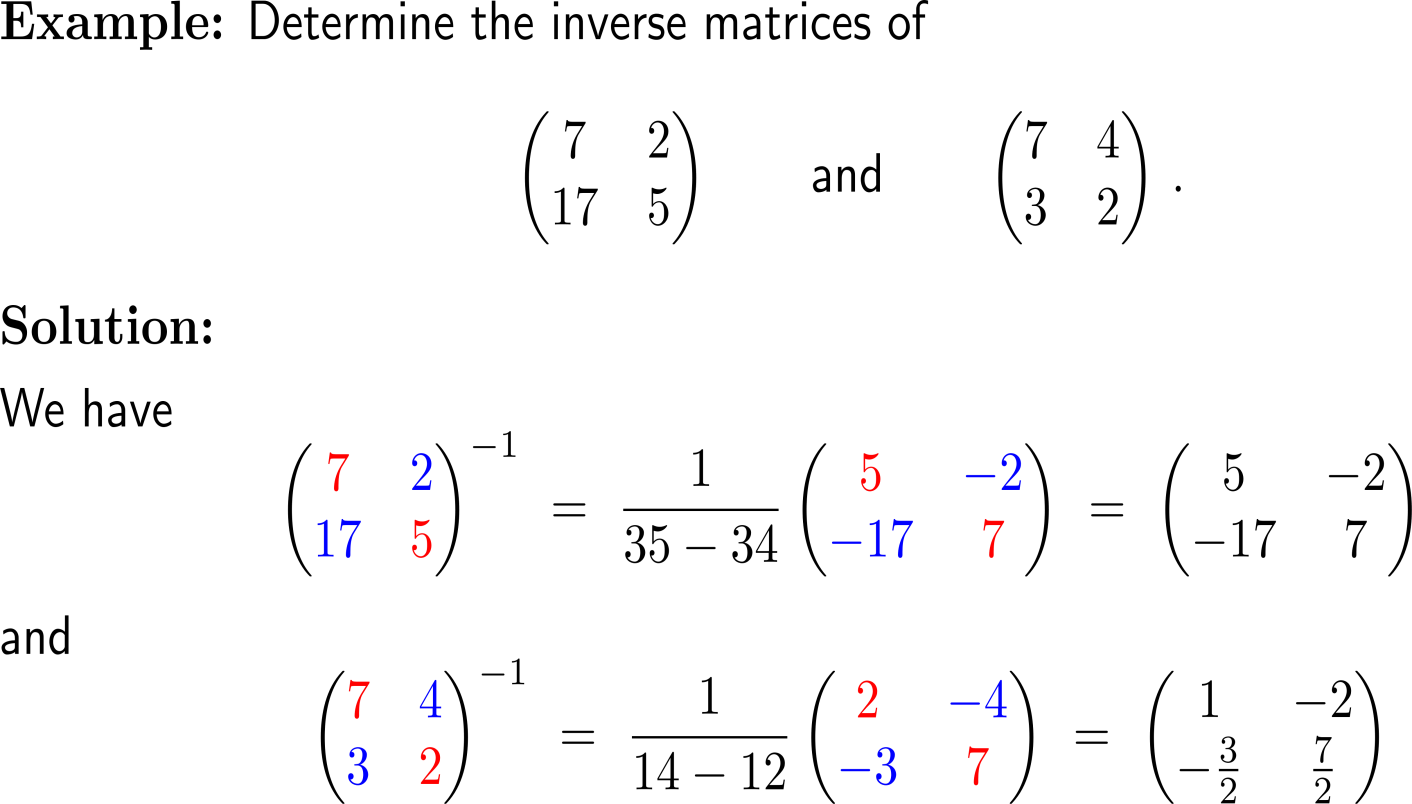 The determinant of the inverse is the inverse of the determinant (1/ 2)
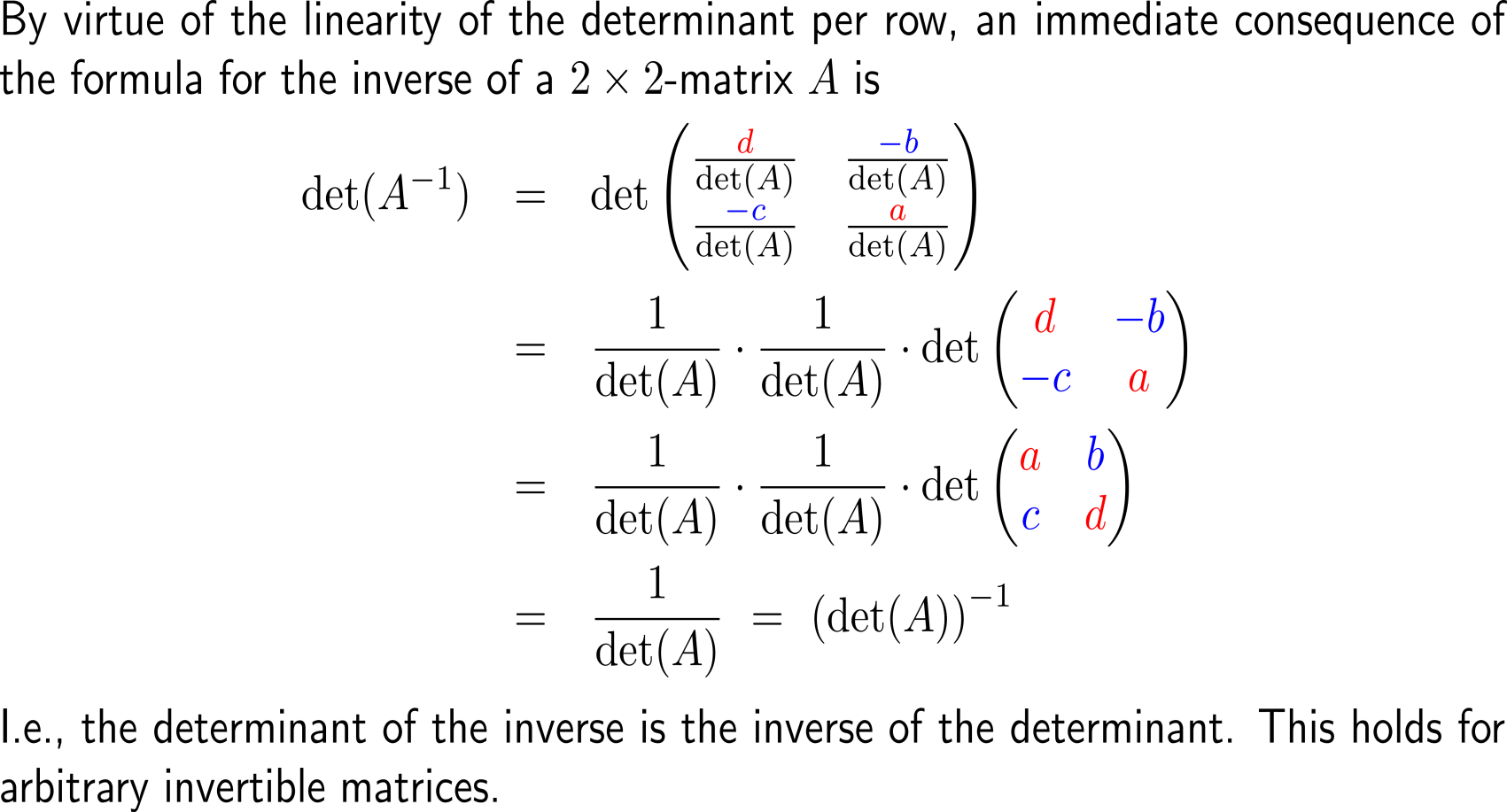 The determinant of the inverse is the inverse of the determinant (2/ 2)
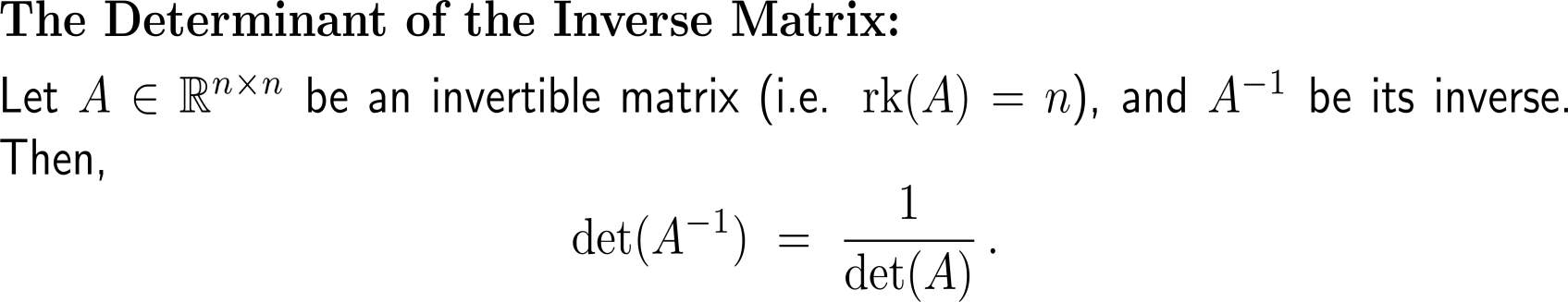 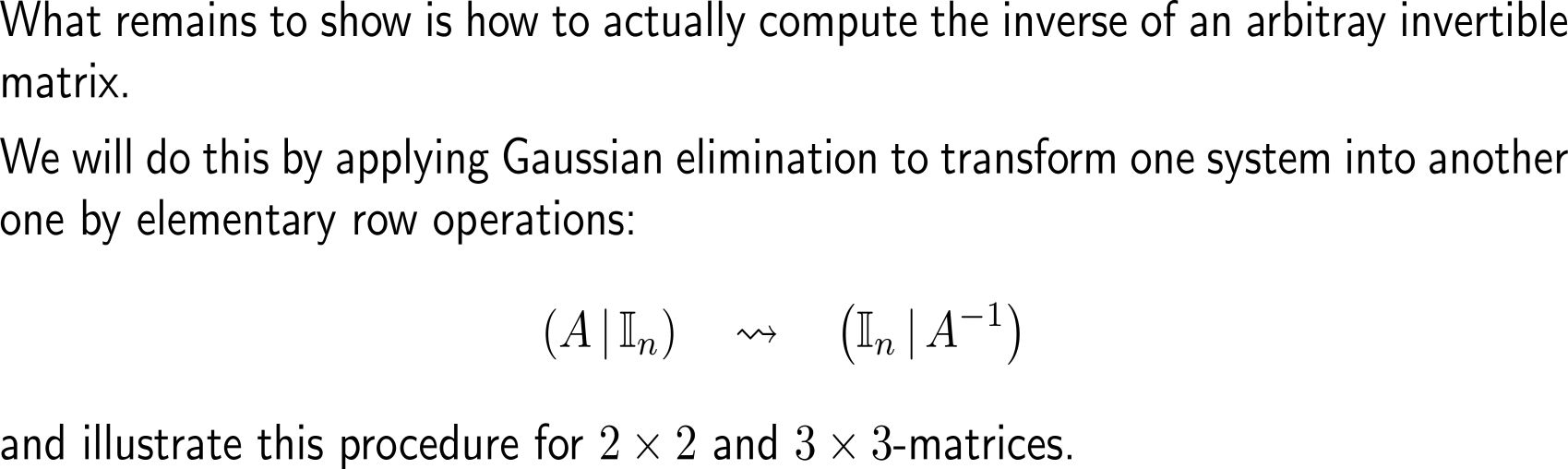 Example:Computation of the inverse of a 2x2 matrix
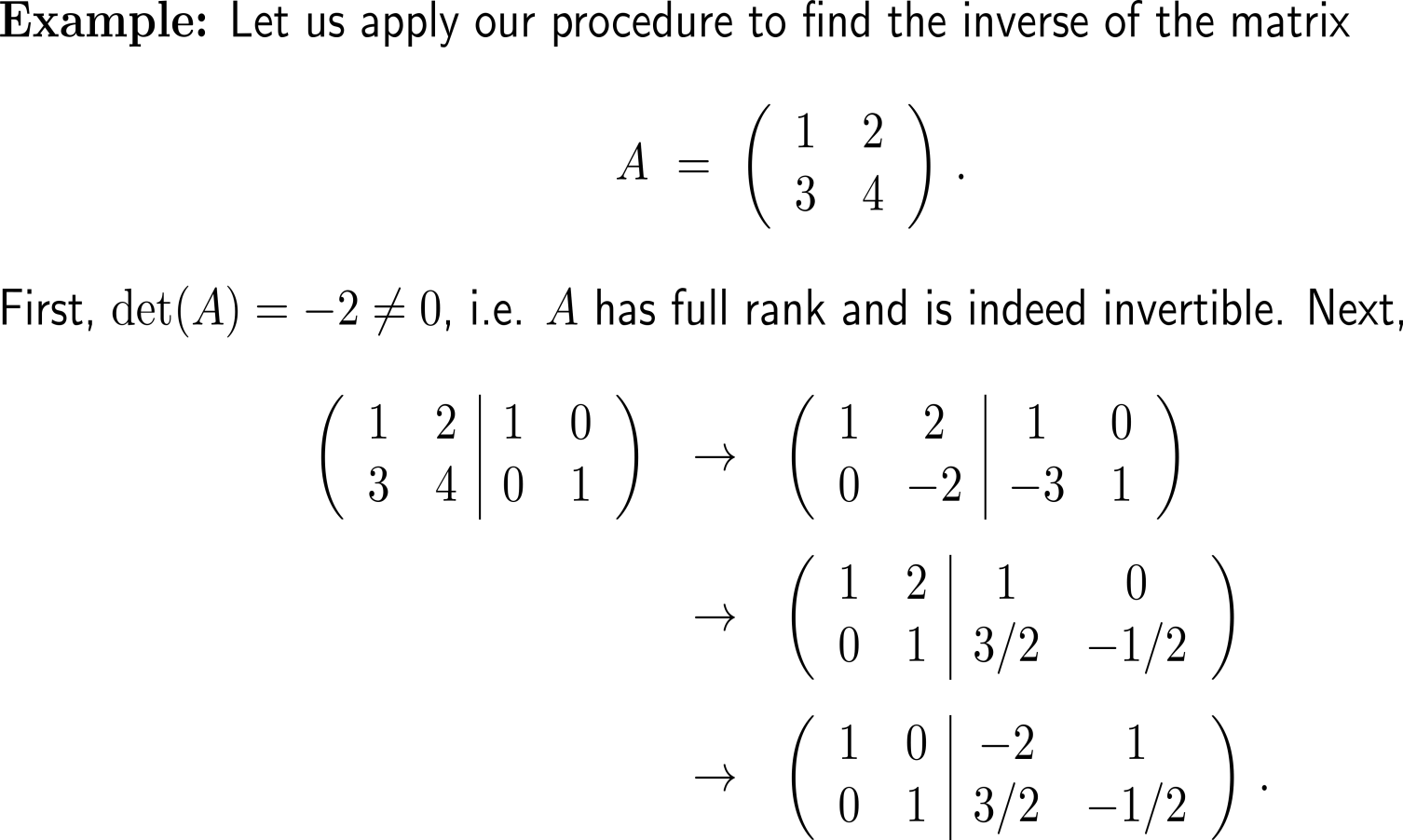 Example:Computation of the inverse of a 3x3 matrix
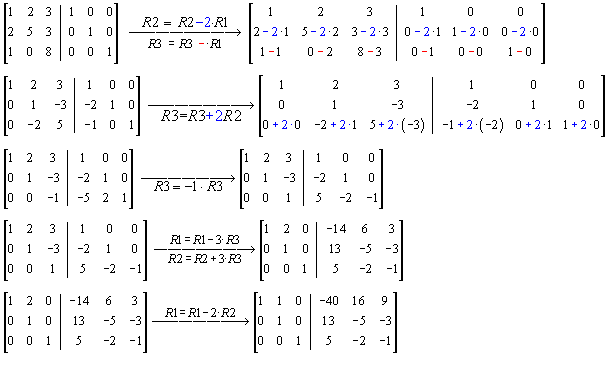 A
A-1
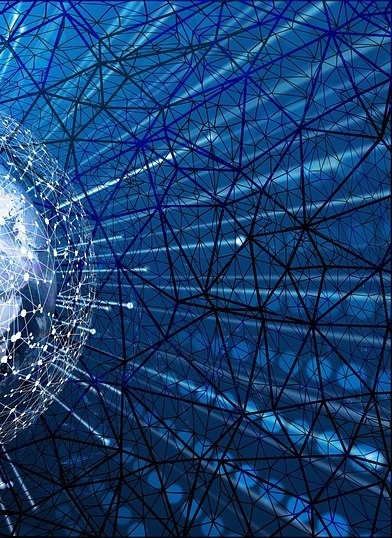 Further Worked-Out Exercises:

Calculus II for Management
Topics
Approximation by Rectangles
Approximation by Trapezoids
Approximation by Simpson’s Rule
Inverse Matrices
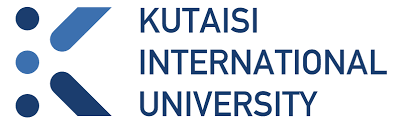 Exercise:Area & estimating with finite sums
7 minutes
self/ group work
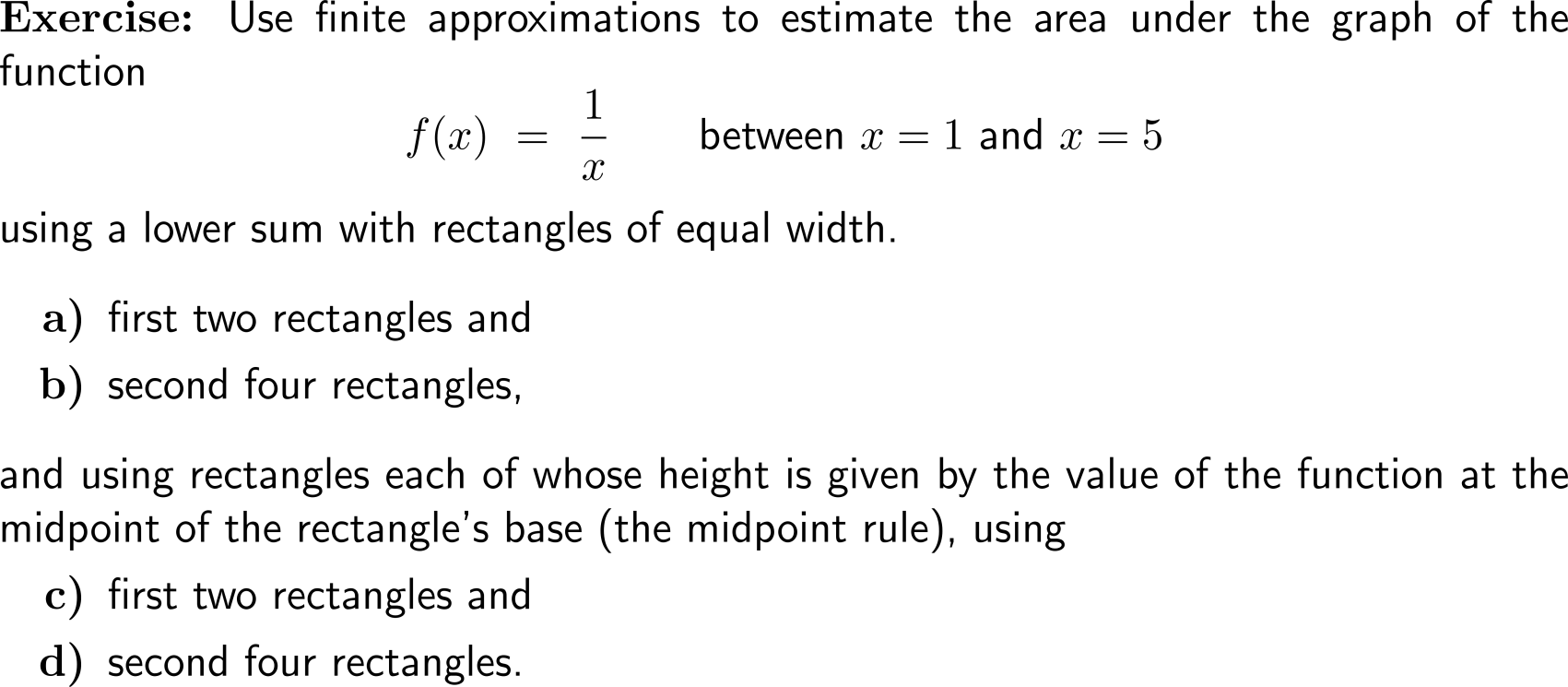 Lower Sum Rule
Midpoint
Rule
Please, upload your solutions to the chat.
Exercise:Area & estimating with finite sums
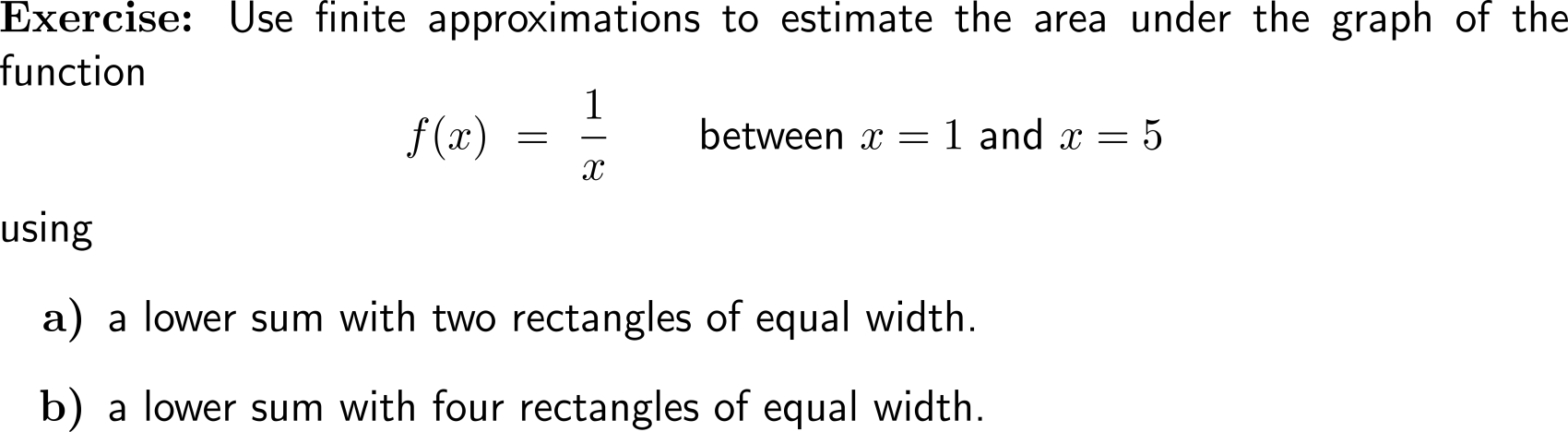 Lower Sum Rule
Discussion
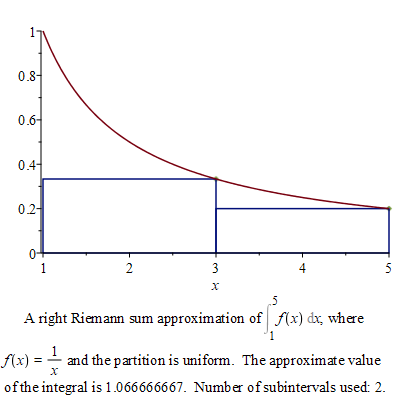 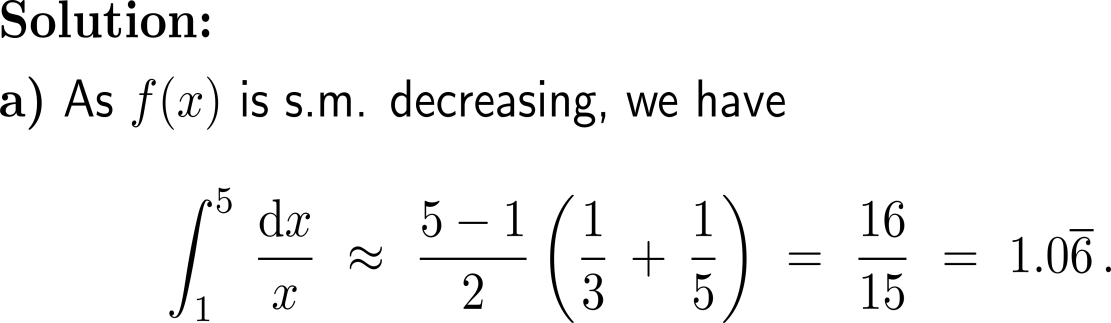 Exercise:Area & estimating with finite sums
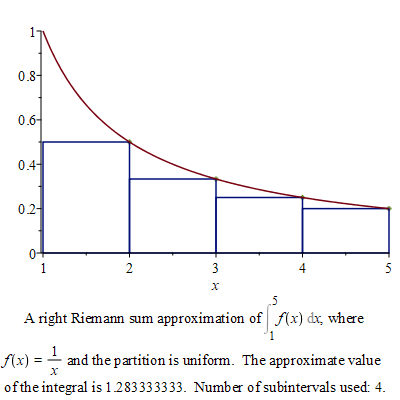 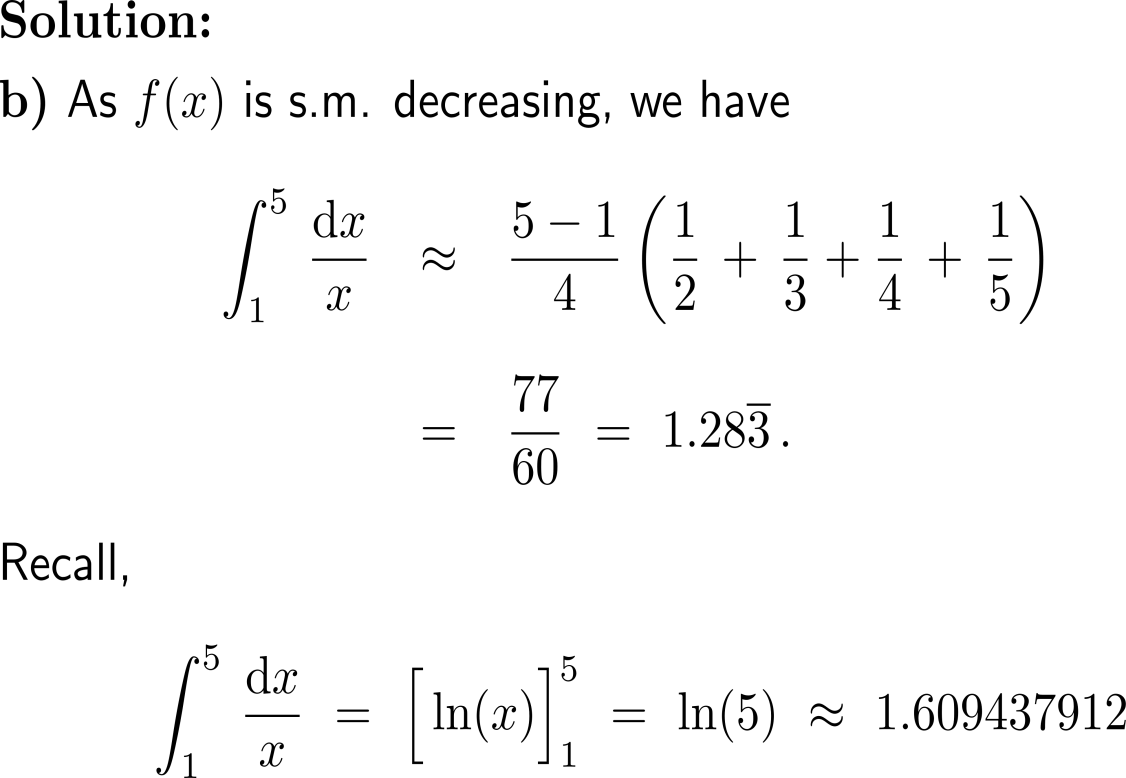 Lower Sum Rule
Discussion
with(Student[Calculus1])
RiemannSum(1/x, x = 1 .. 5, method = right, partition = 4, output = plot)
Exercise:Area & estimating with finite sums
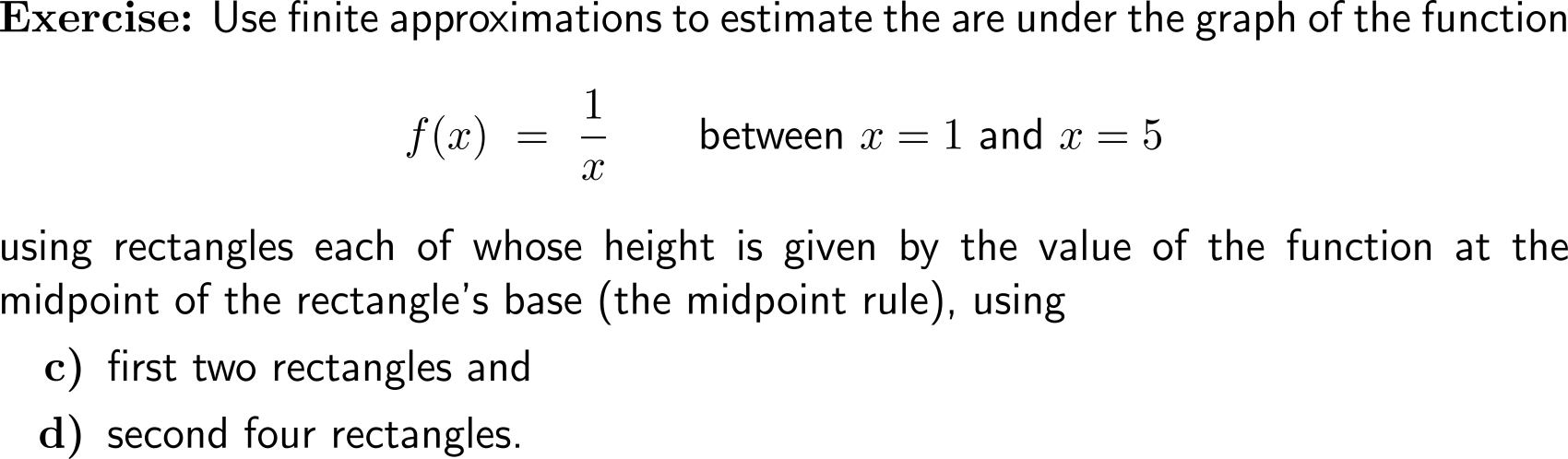 Midpoint
Rule
Discussion
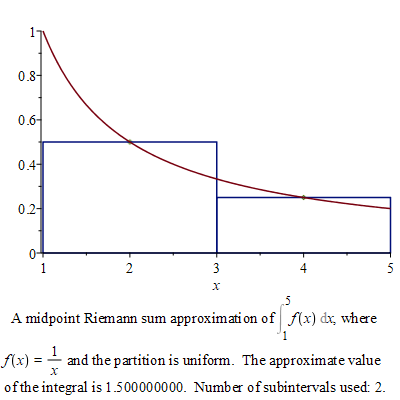 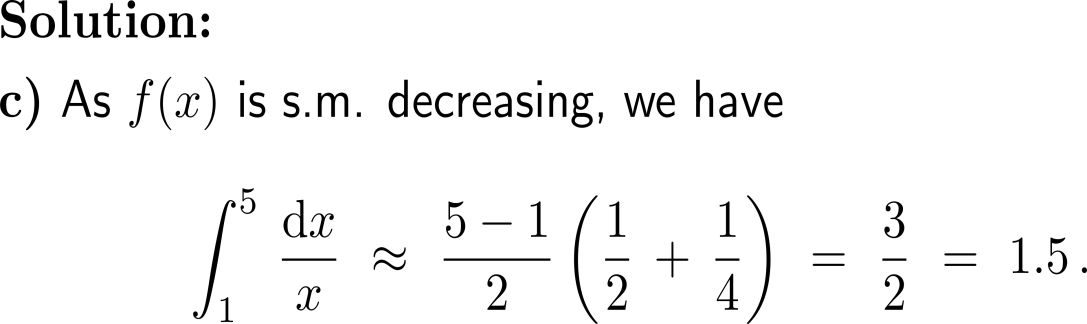 Exercise:Area & estimating with finite sums
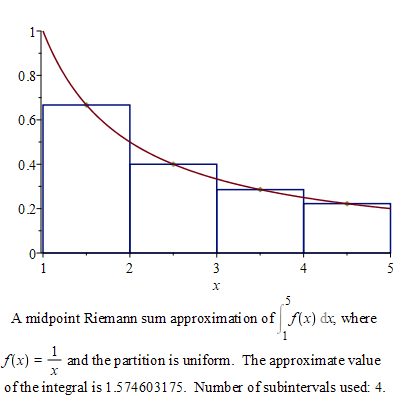 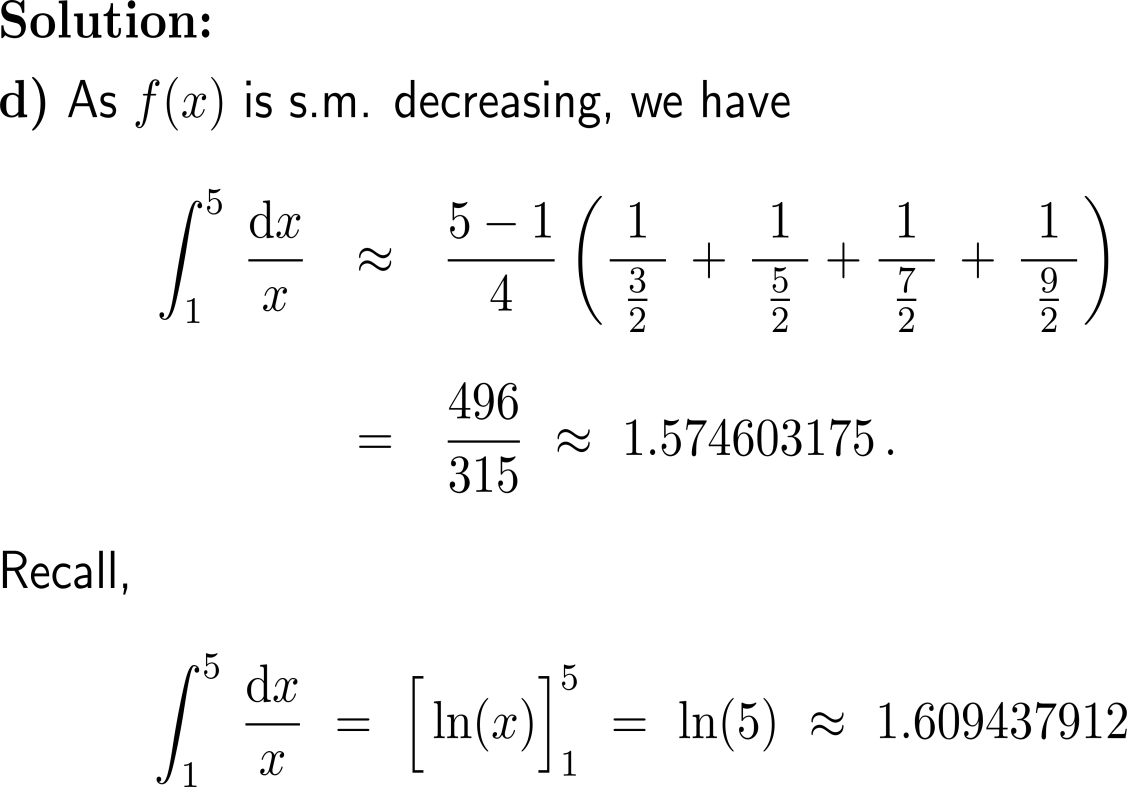 Midpoint
Rule
Discussion
with(Student[Calculus1])
RiemannSum(1/x, x = 1 .. 5, method = midpoint, partition = 4, output = plot)
Exercise:Limits of Riemann Sums
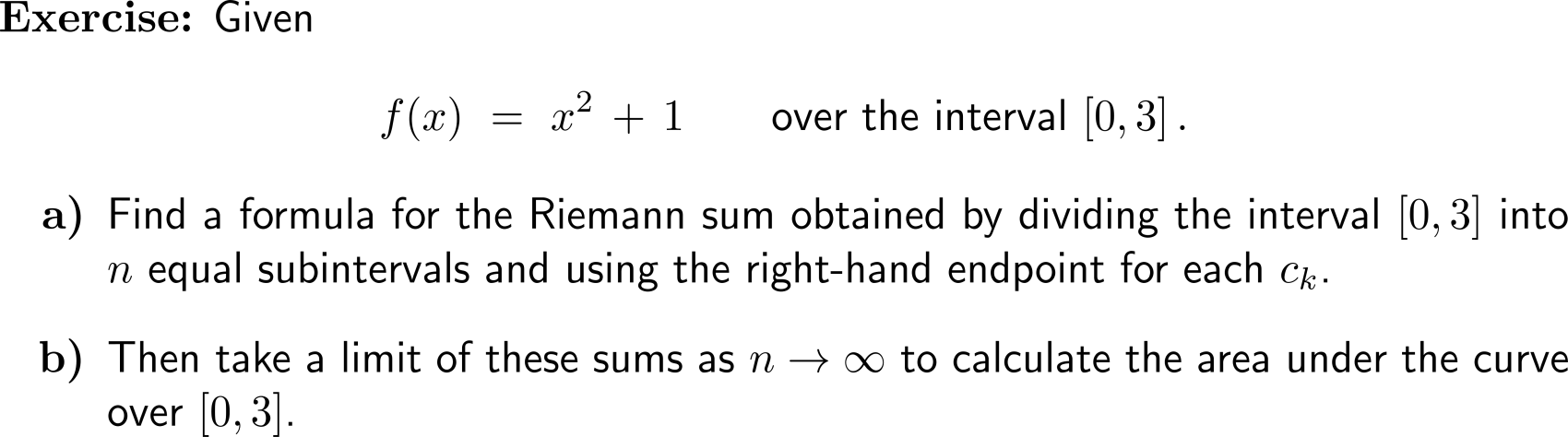 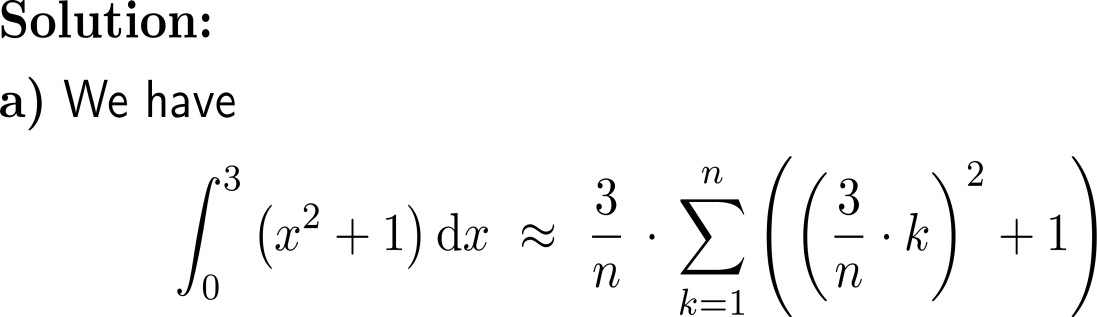 0
3
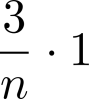 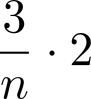 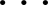 Exercise:Limits of Riemann Sums
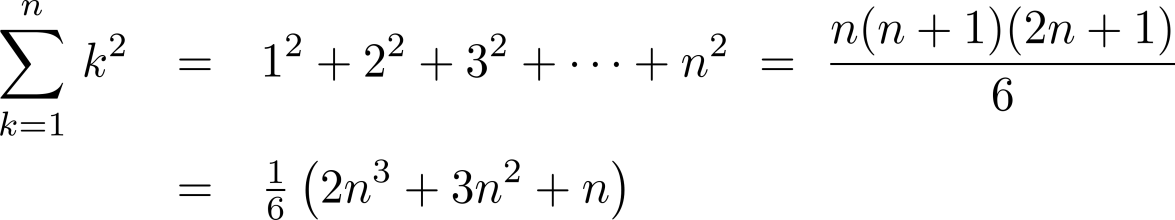 0
3
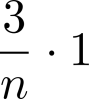 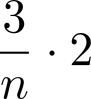 (proof by induction)
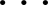 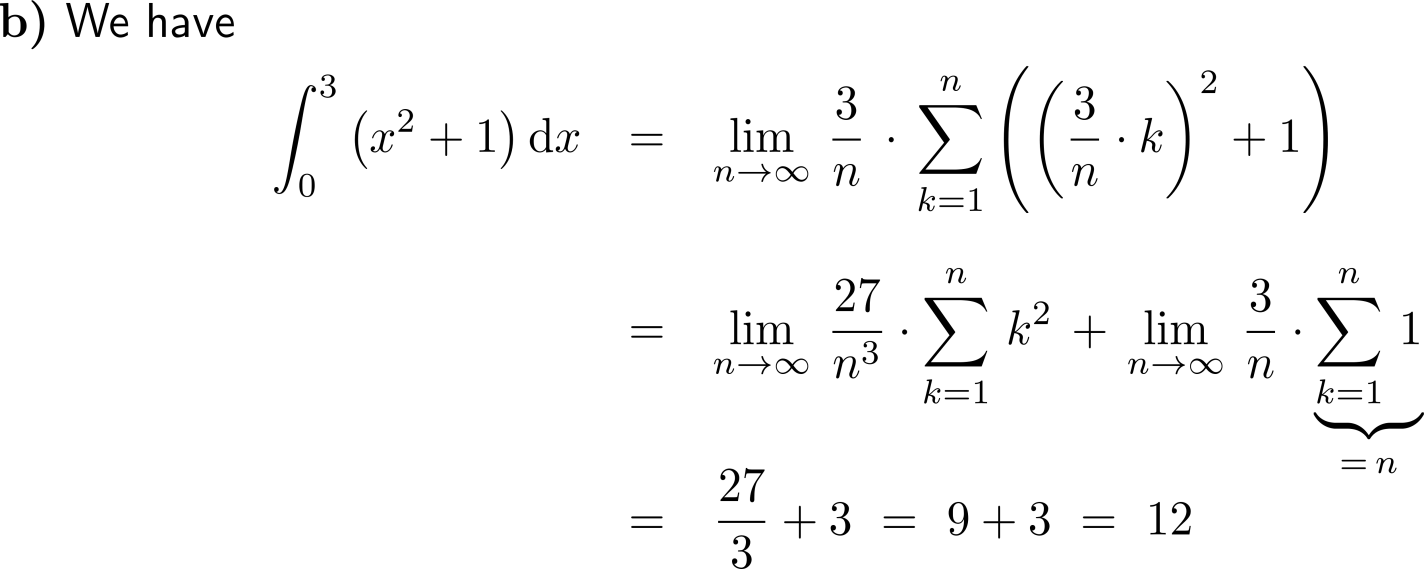 For you self-study discussion: a proof without words for the formula of the sum of the first n squares
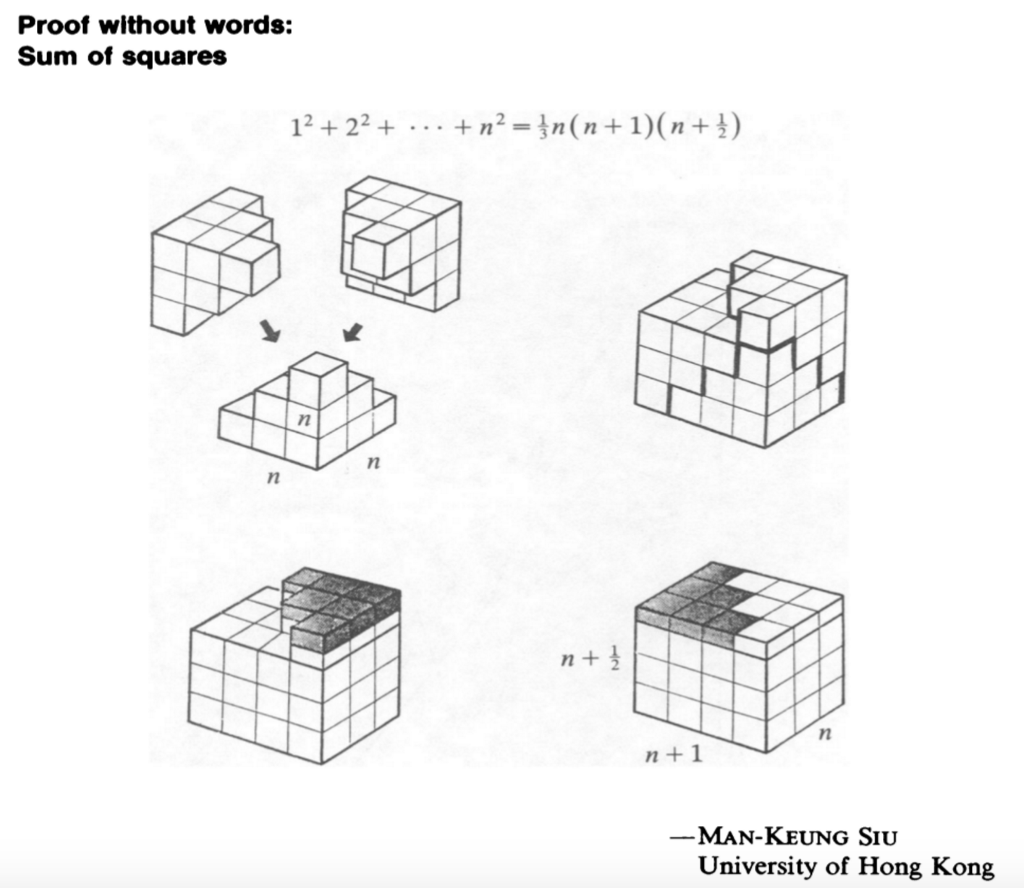 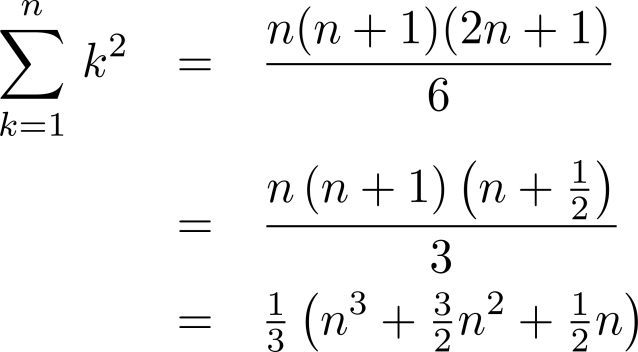 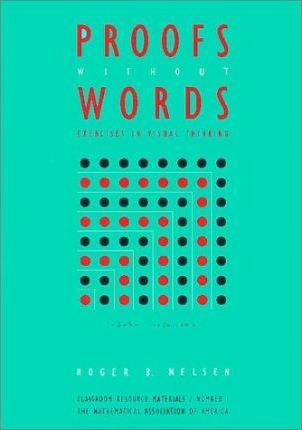 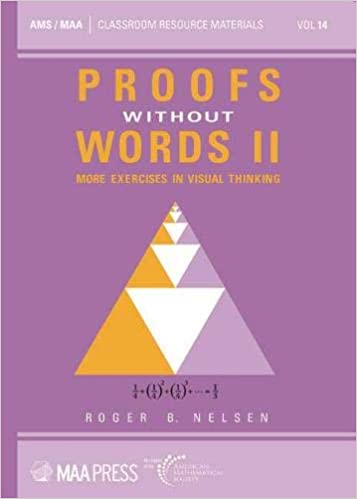 Exercise:Application of the Simpson’s rule
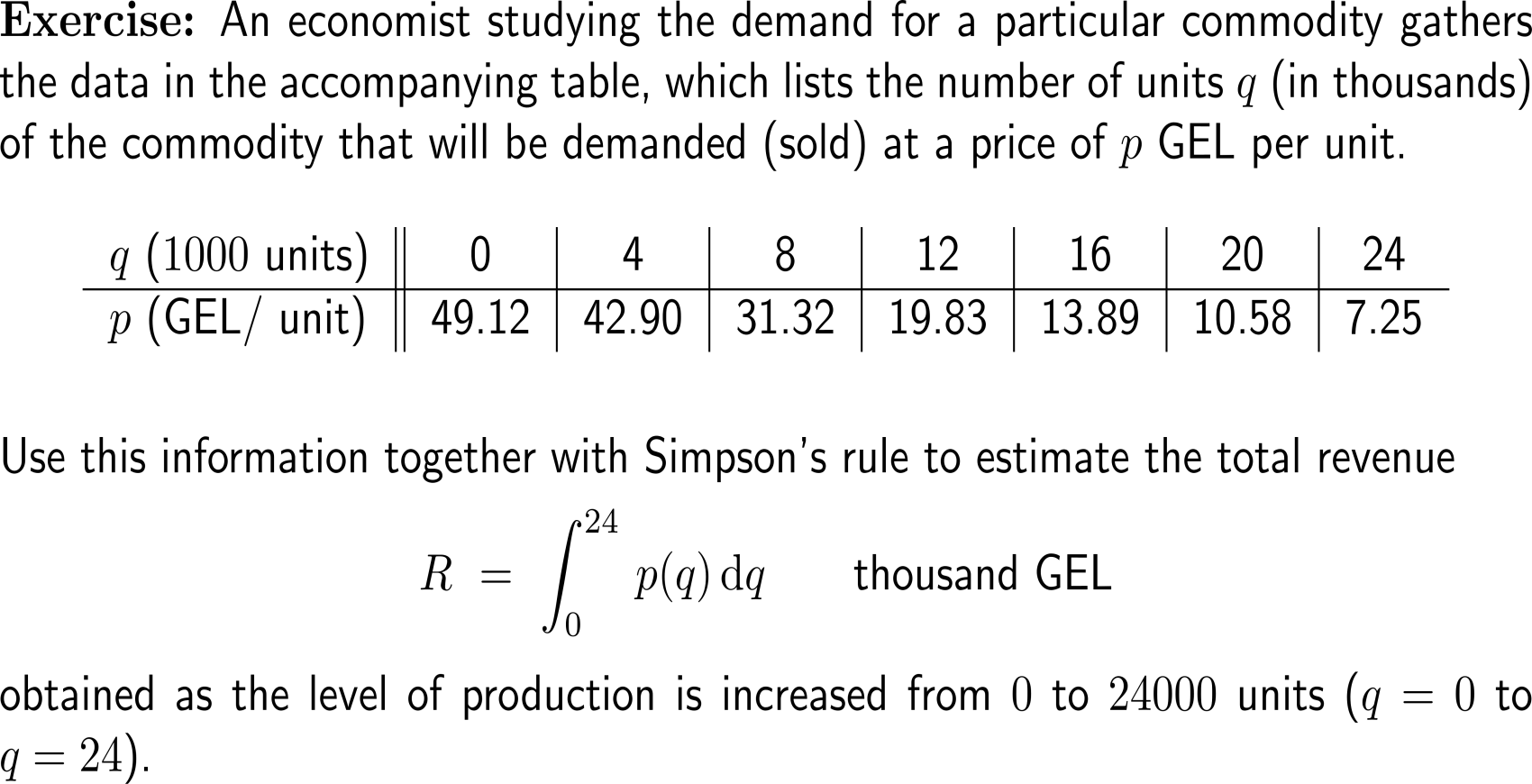 Exercise:Application of the Simpson’s rule
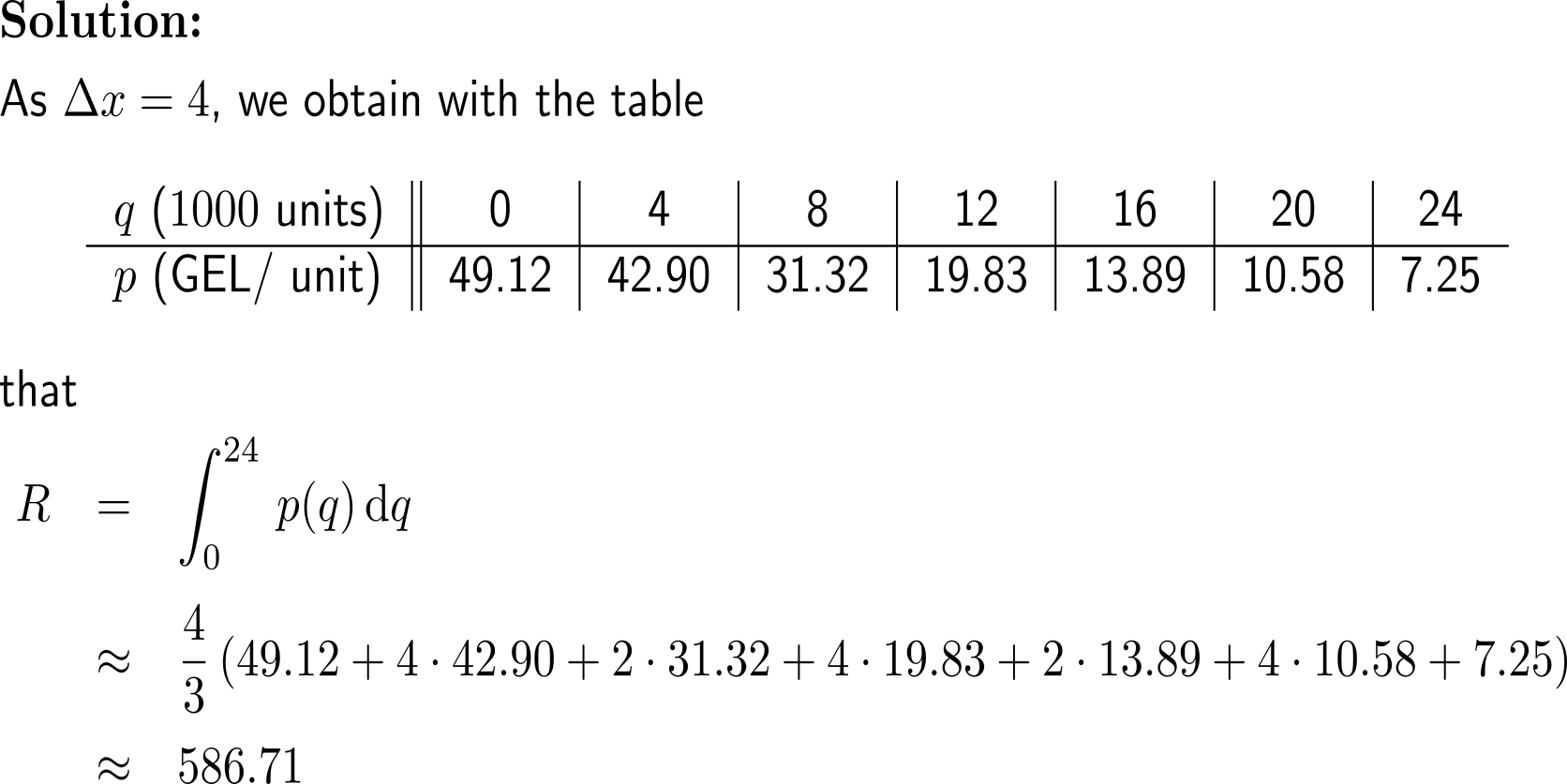 Exercise:Application of the Simpson’s rule
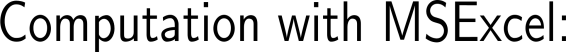 ExerciseInvertible matrices
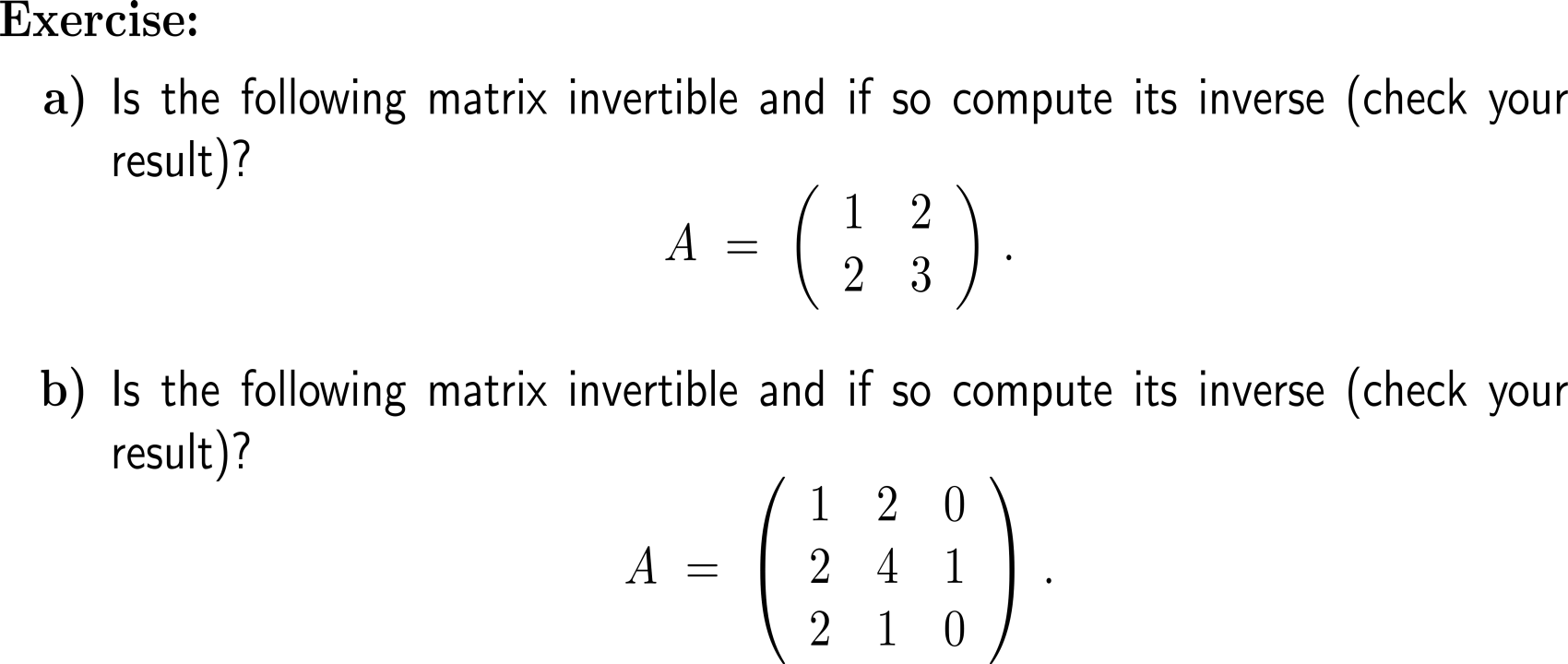 ExerciseInvertible matrices
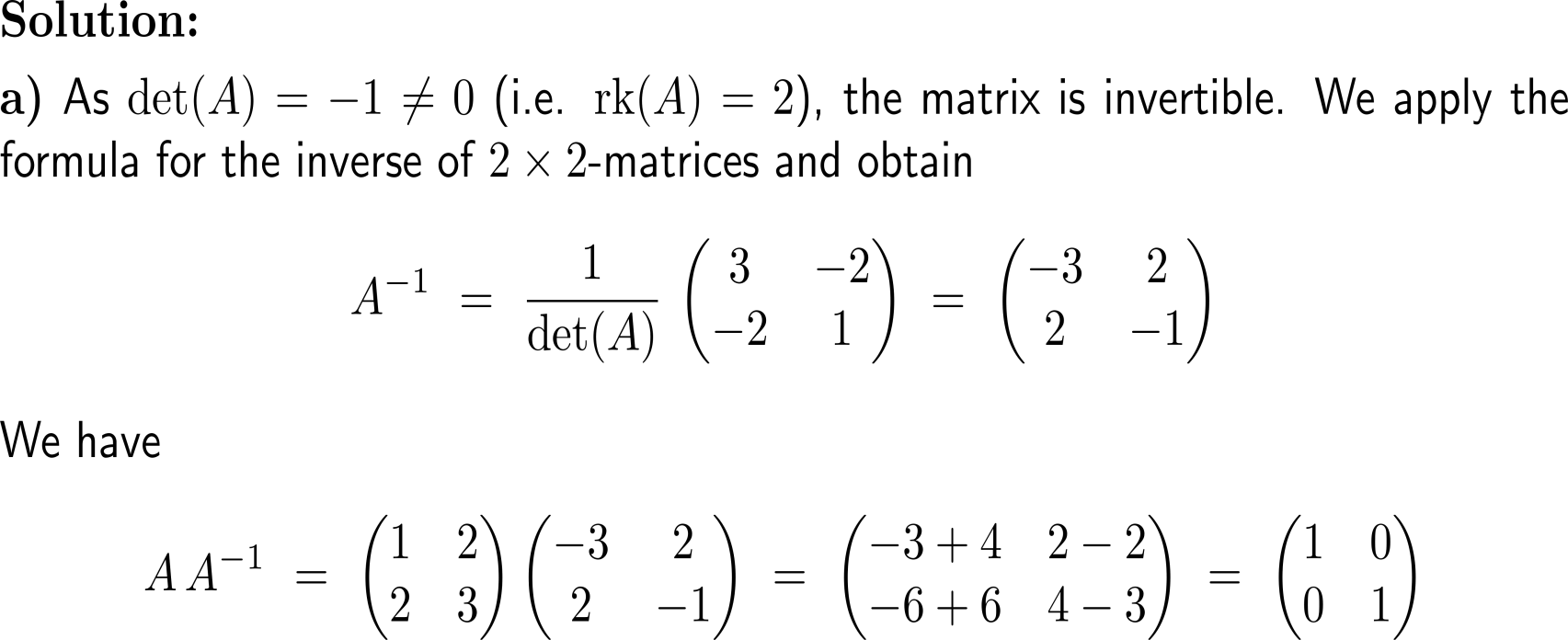 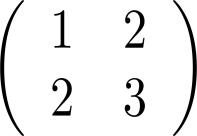 ExerciseInvertible matrices
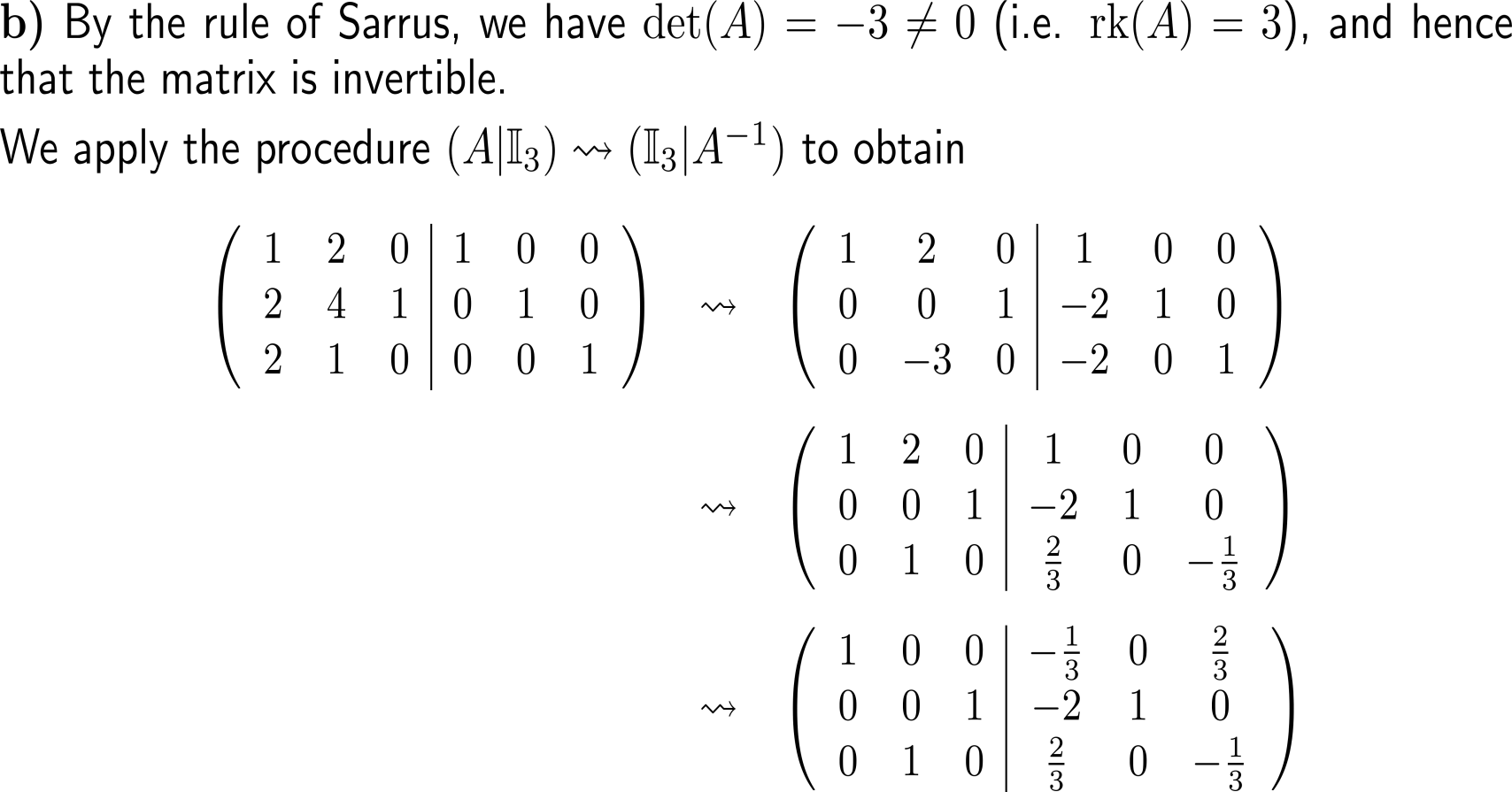 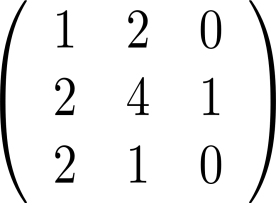 (II) – 2x (I)
(III) – 2x (I)
A
(III)/ (-3)
(I) – 2x (III)
ExerciseInvertible matrices
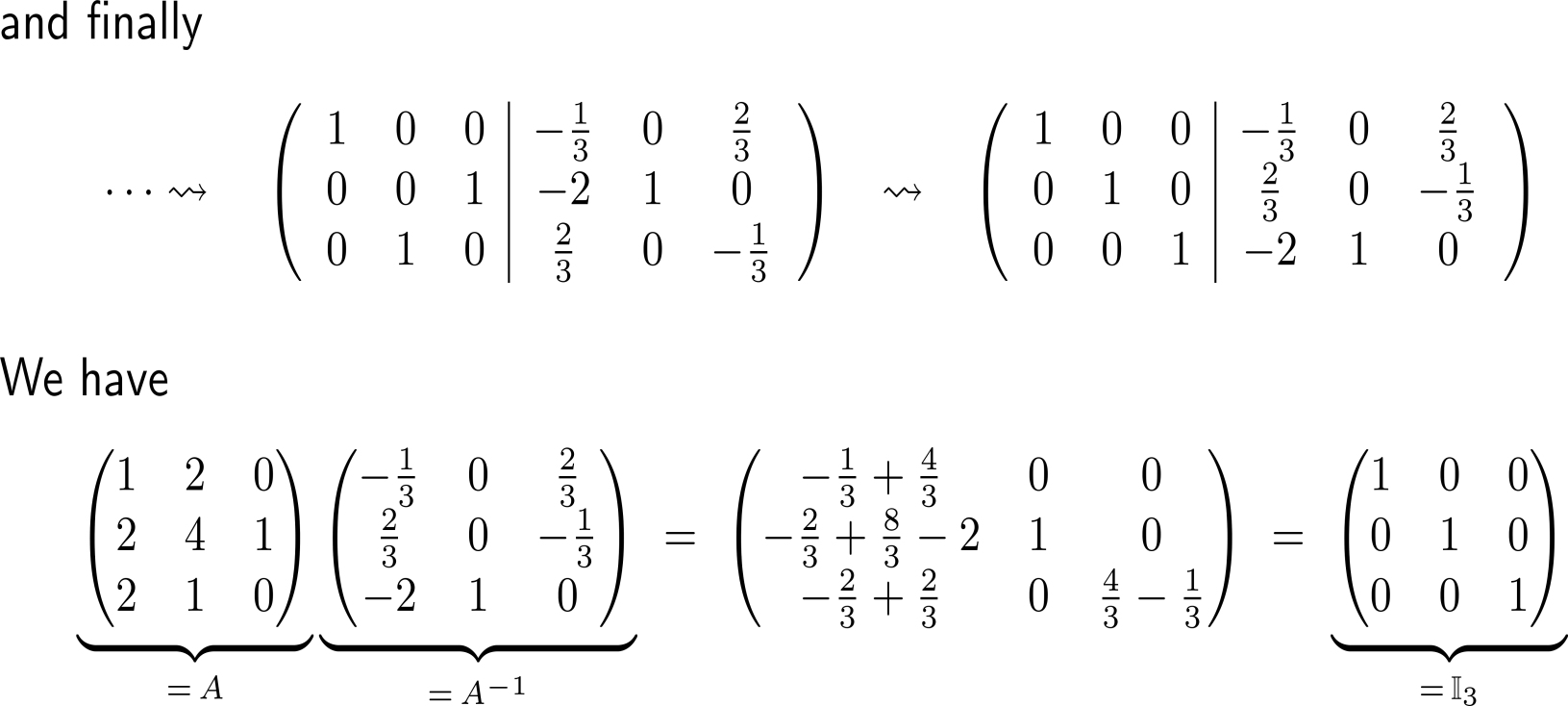 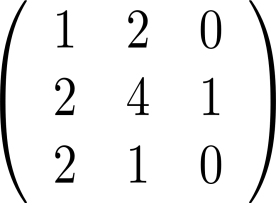 swap (II) and (III)
A-1
Exercise:Summarizing our findings
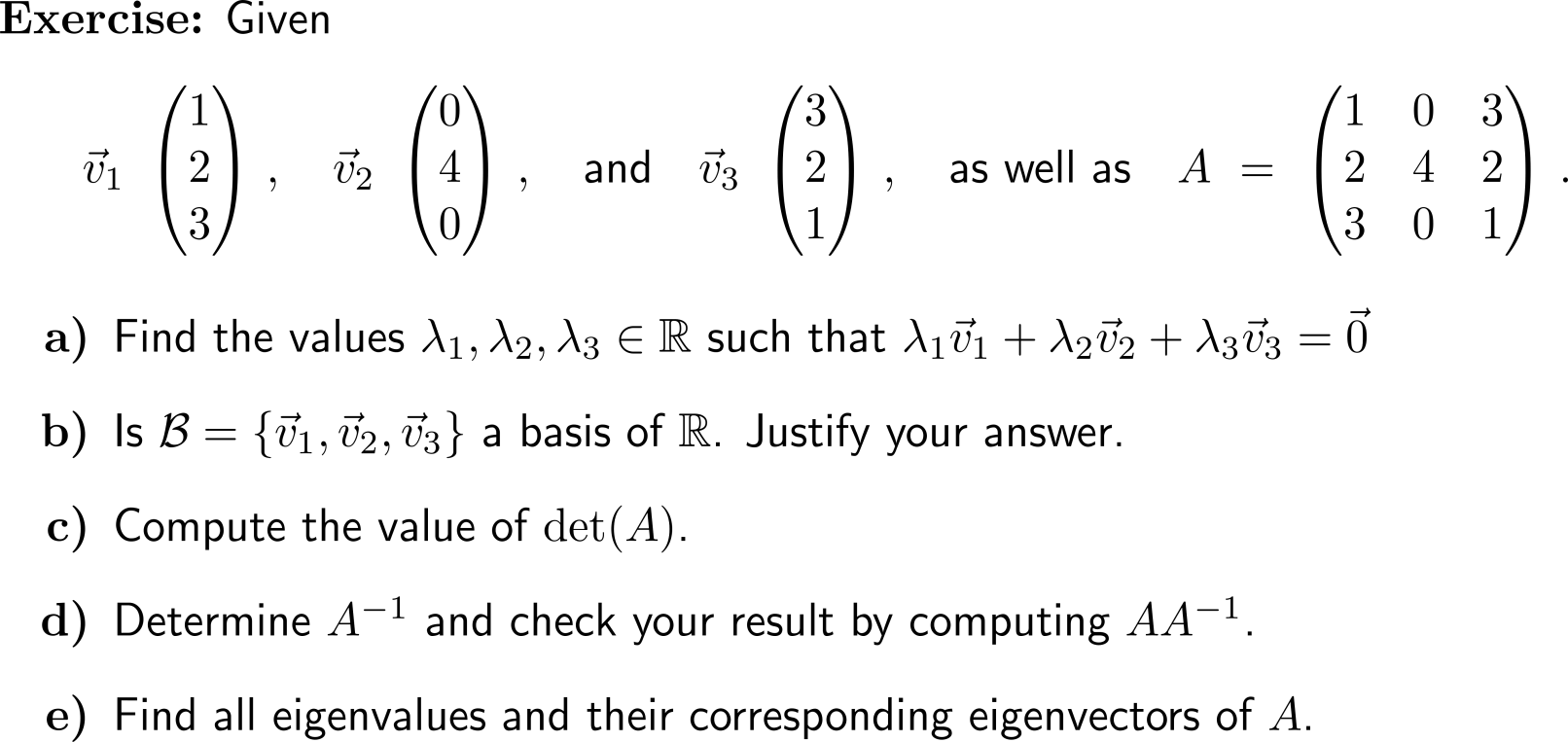 Exercise:Summarizing our findings
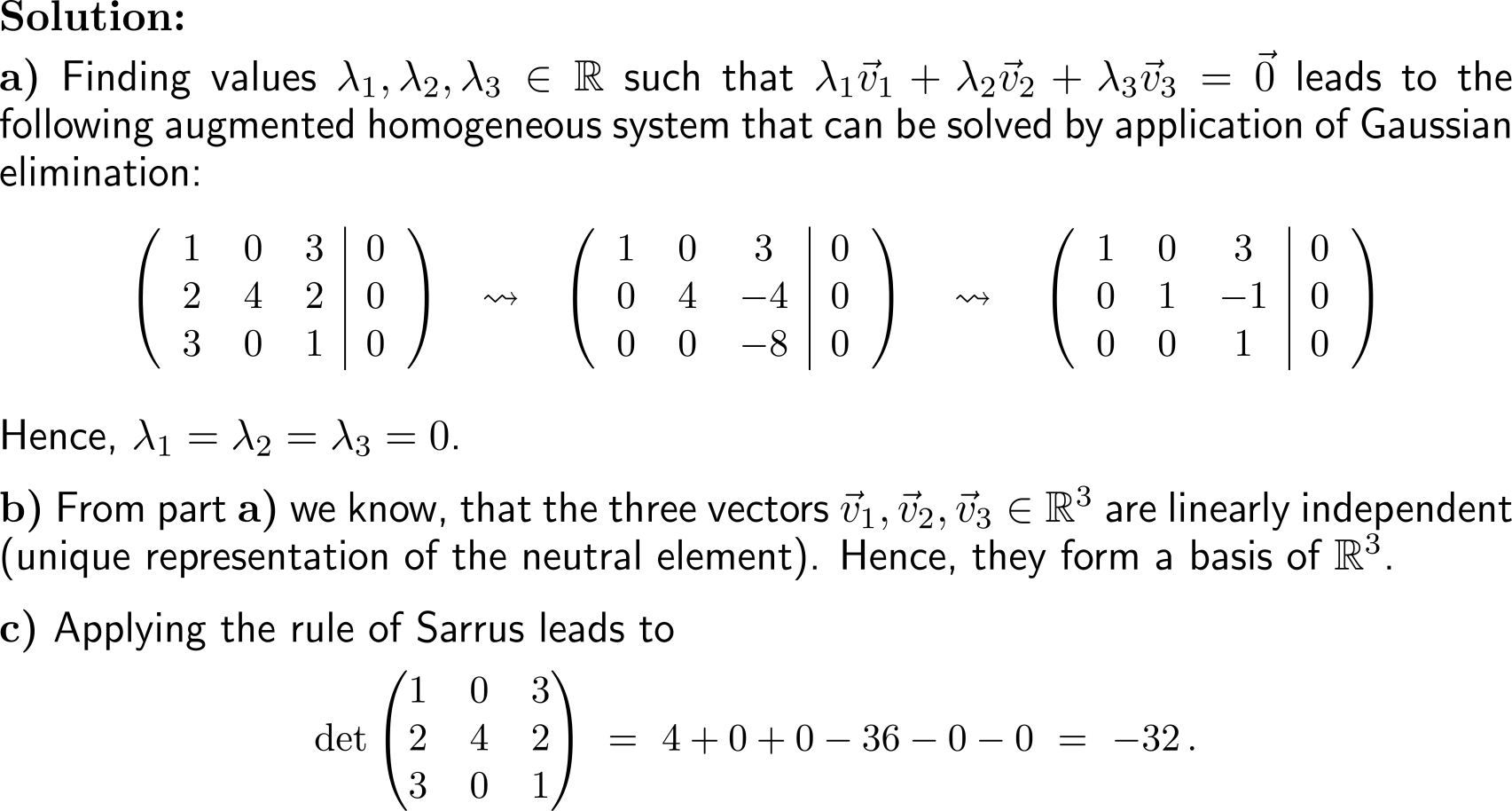 Exercise:Summarizing our findings
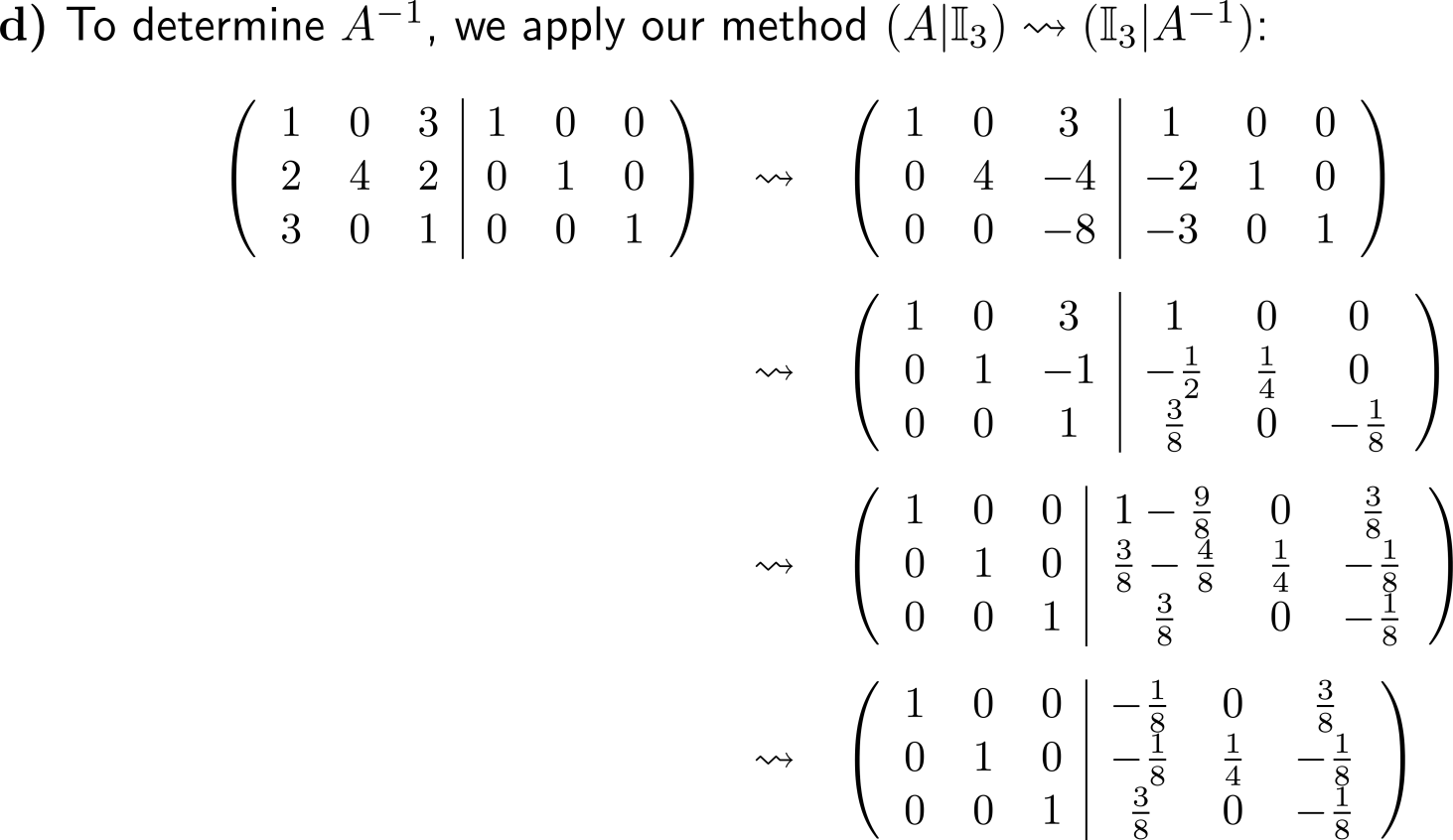 A
A-1
Exercise:Summarizing our findings
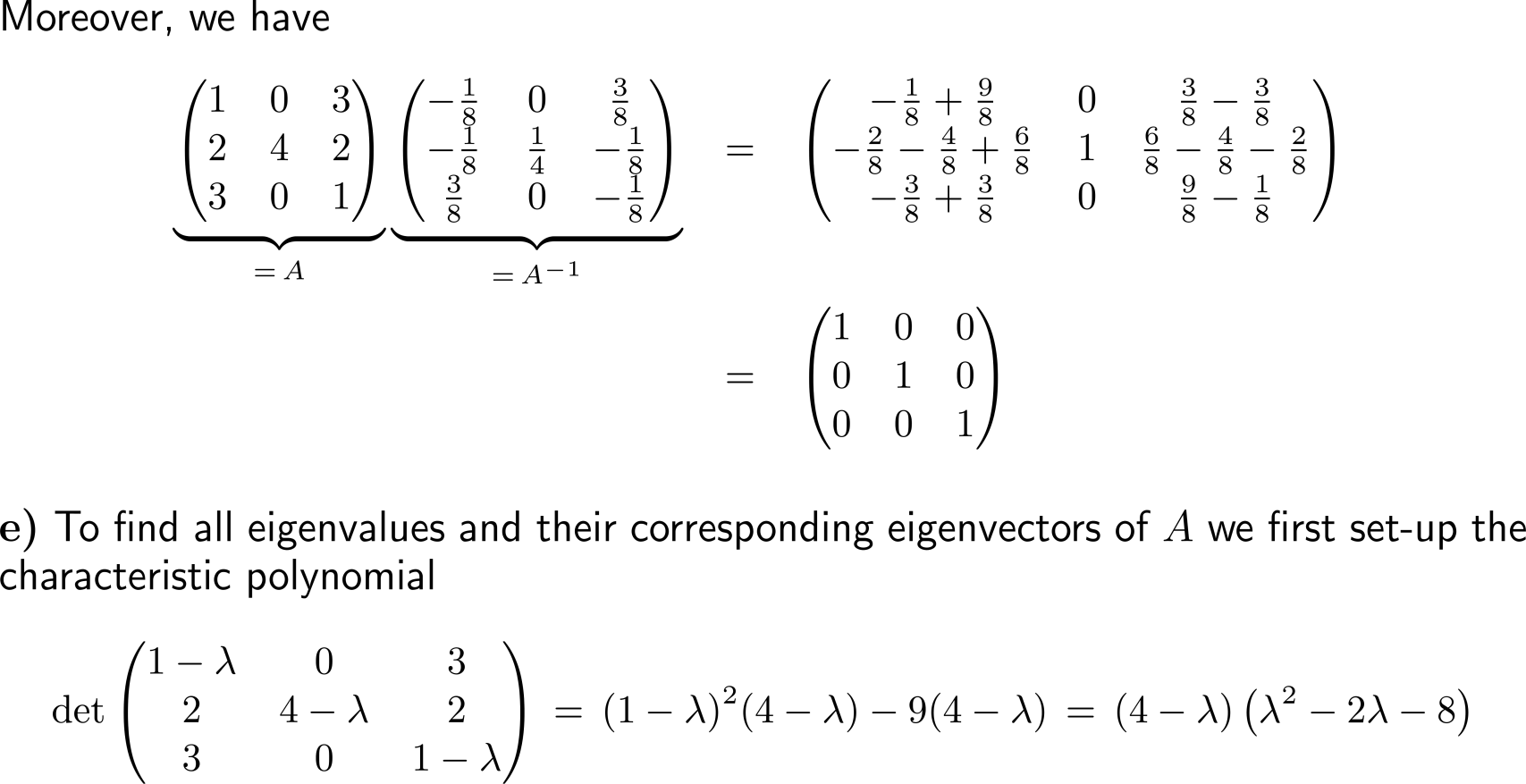 Exercise:Linear Algebra 1
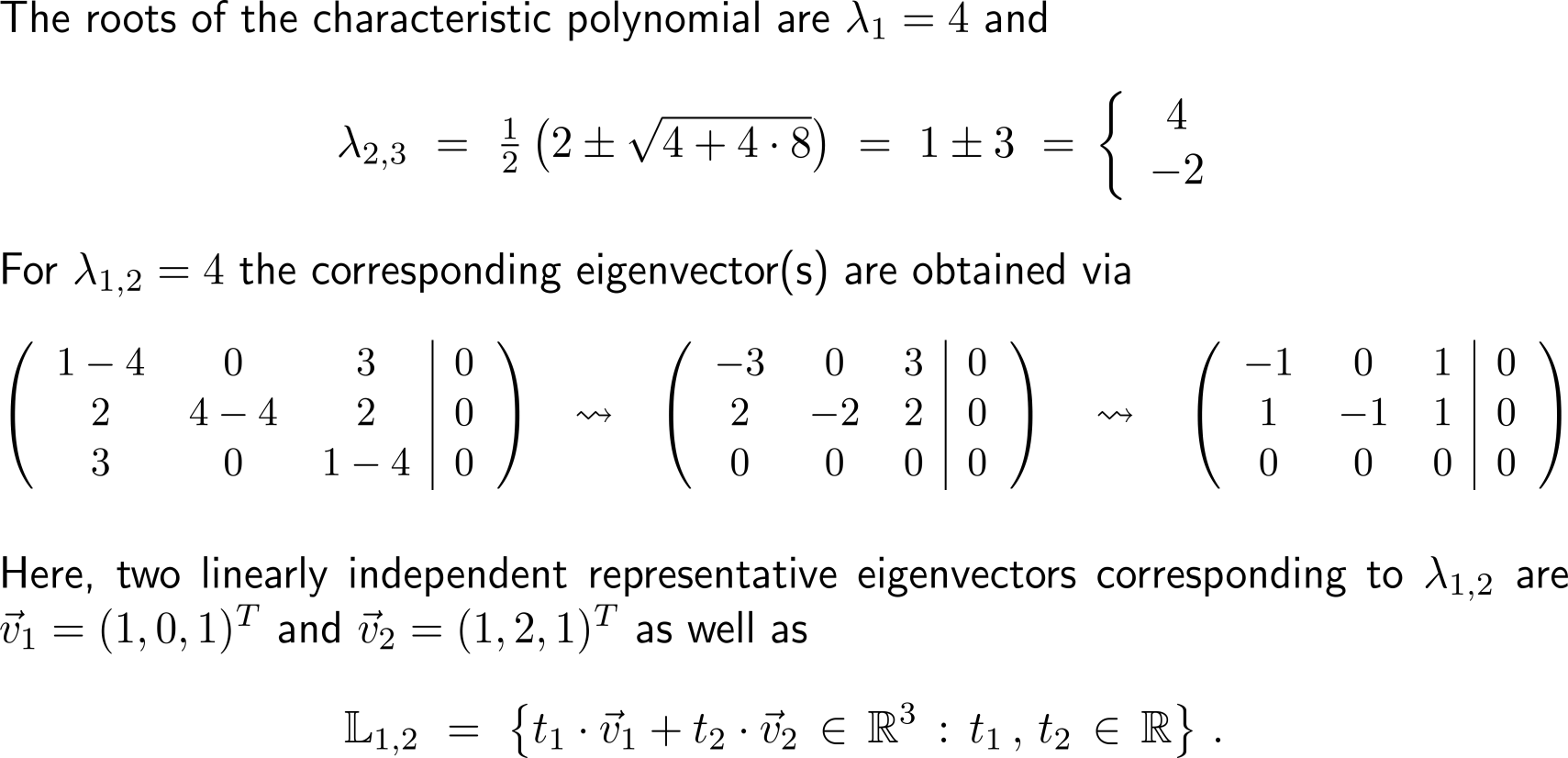 Exercise:Linear Algebra 1
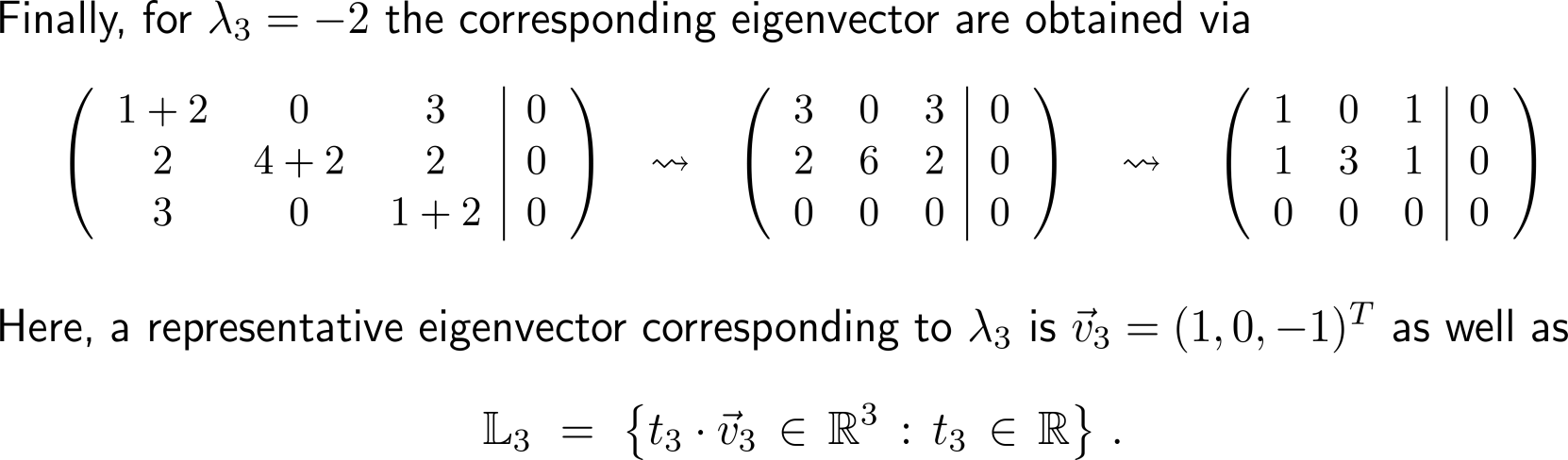 Calculus II for Management